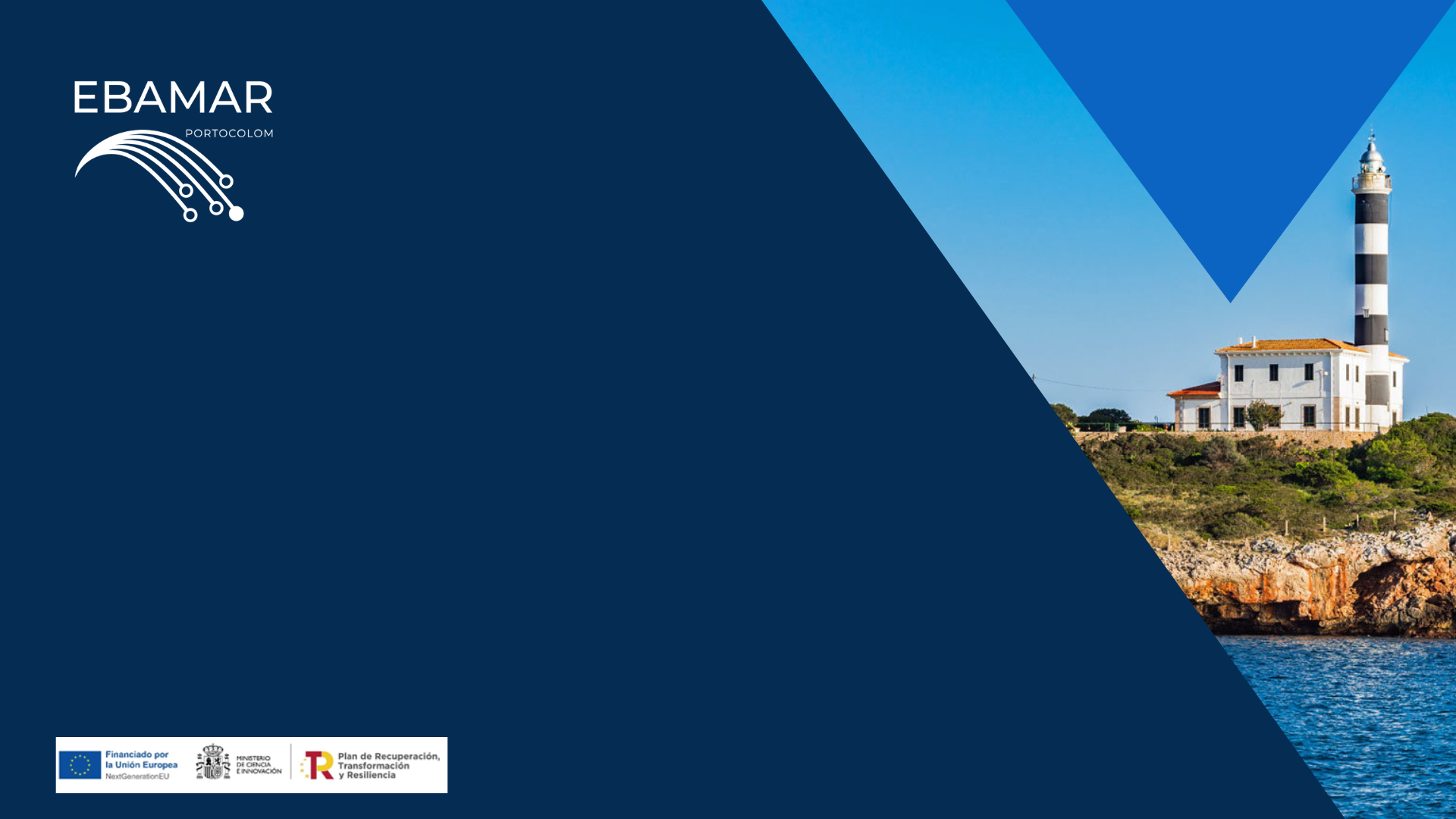 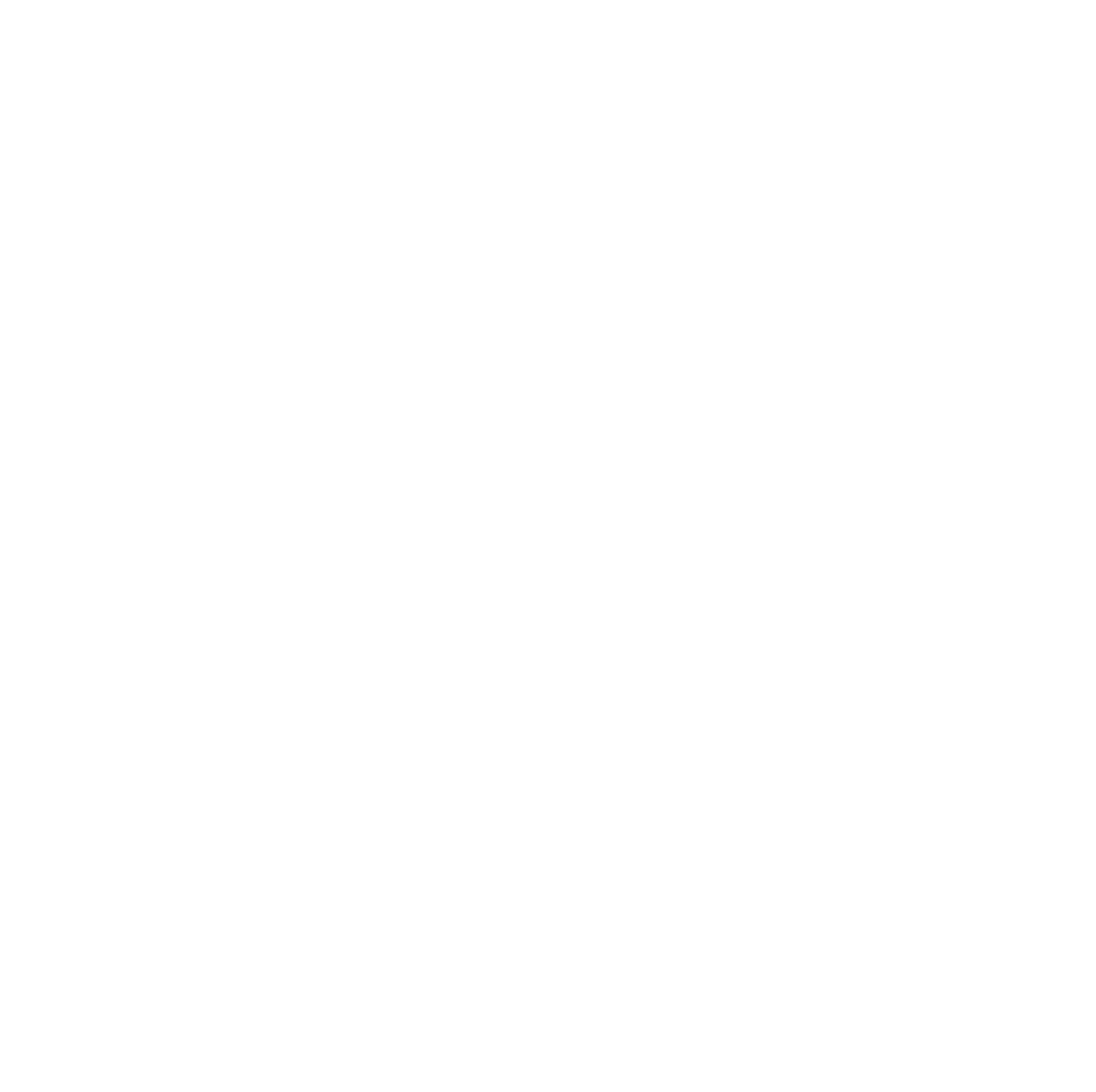 Nuevo nodo climático de Porto Colom. EBAMAR-PortoC
Estrategia Balear en ciencias marinas para la observación y comprensión predictiva de los efectos del cambio climático en el Mar Mediterráneo.
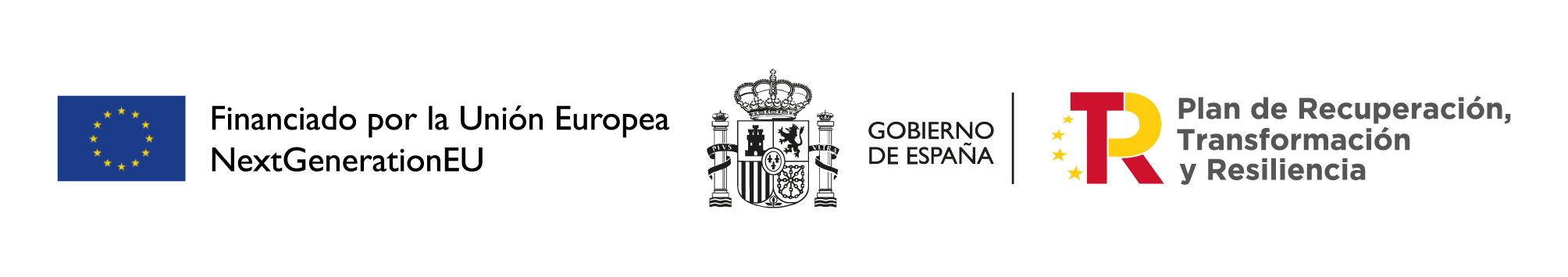 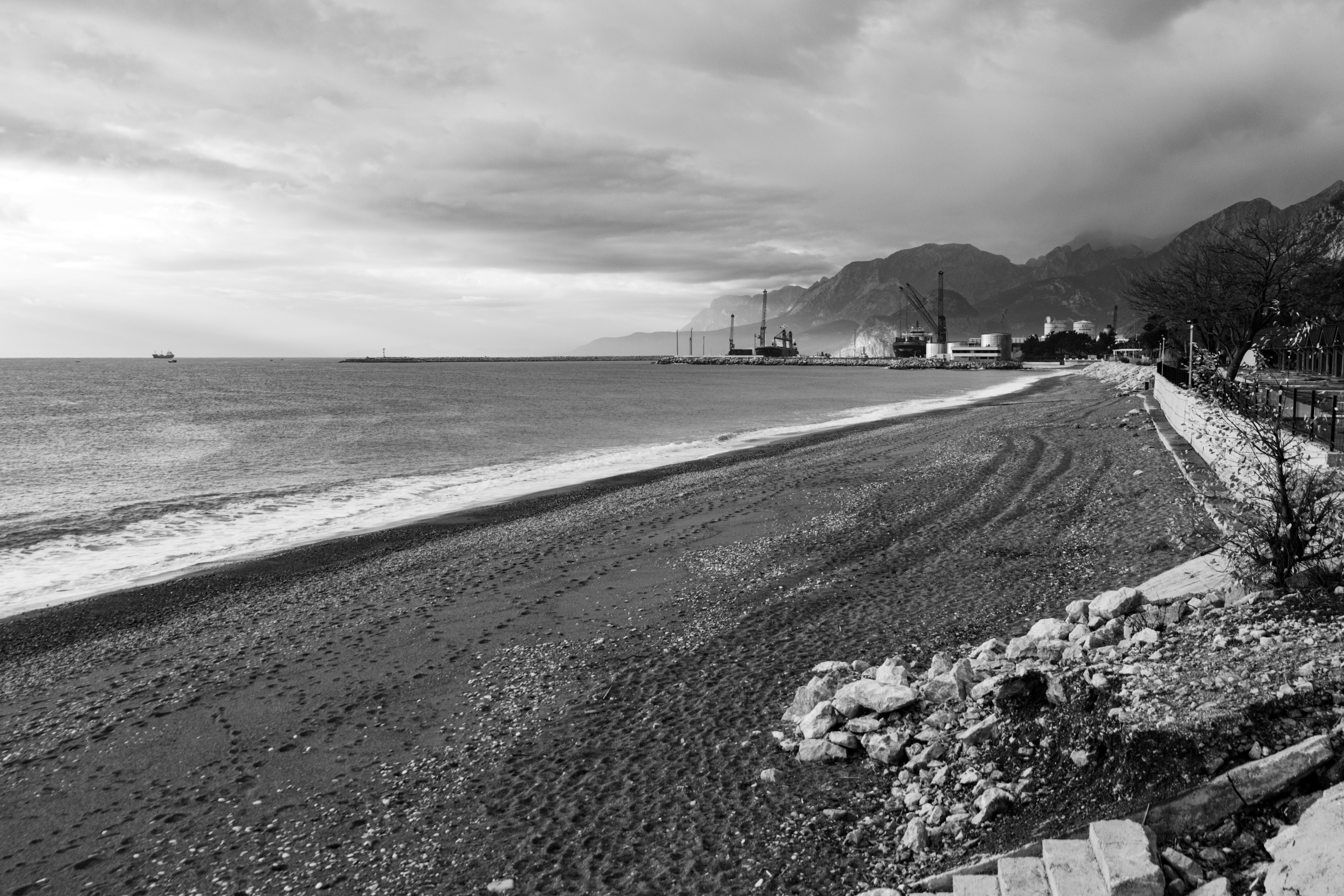 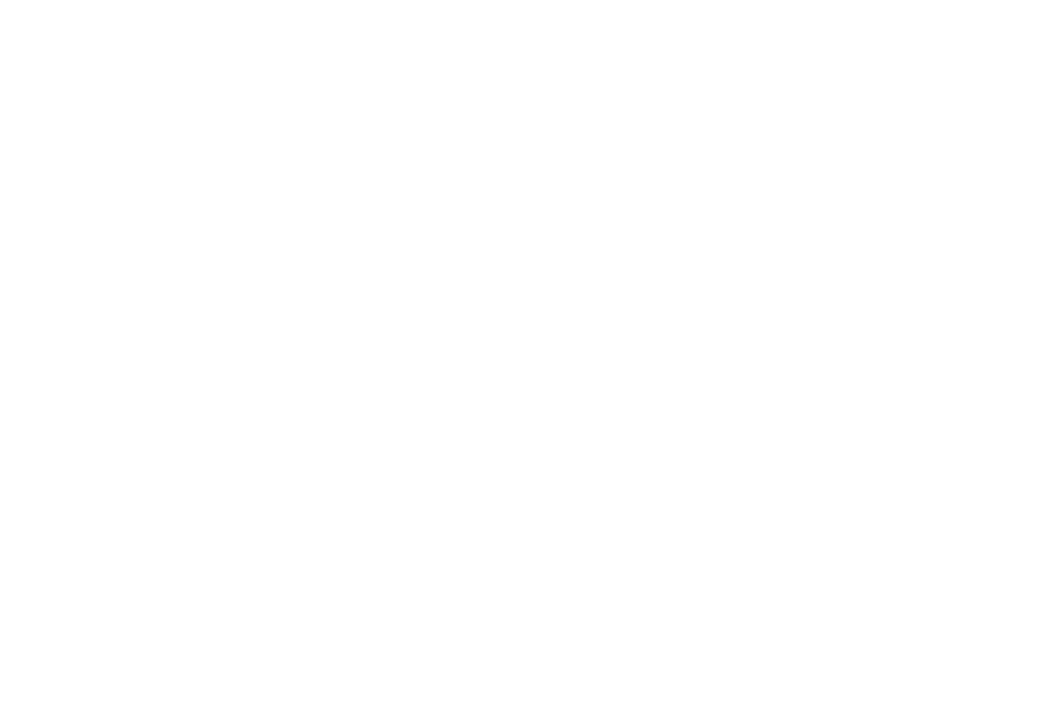 Nuestro compromiso es abordar, de forma cooperativa, los retos de la investigación y gestión del medio marino a través de la estrategia ThinkInAzul.
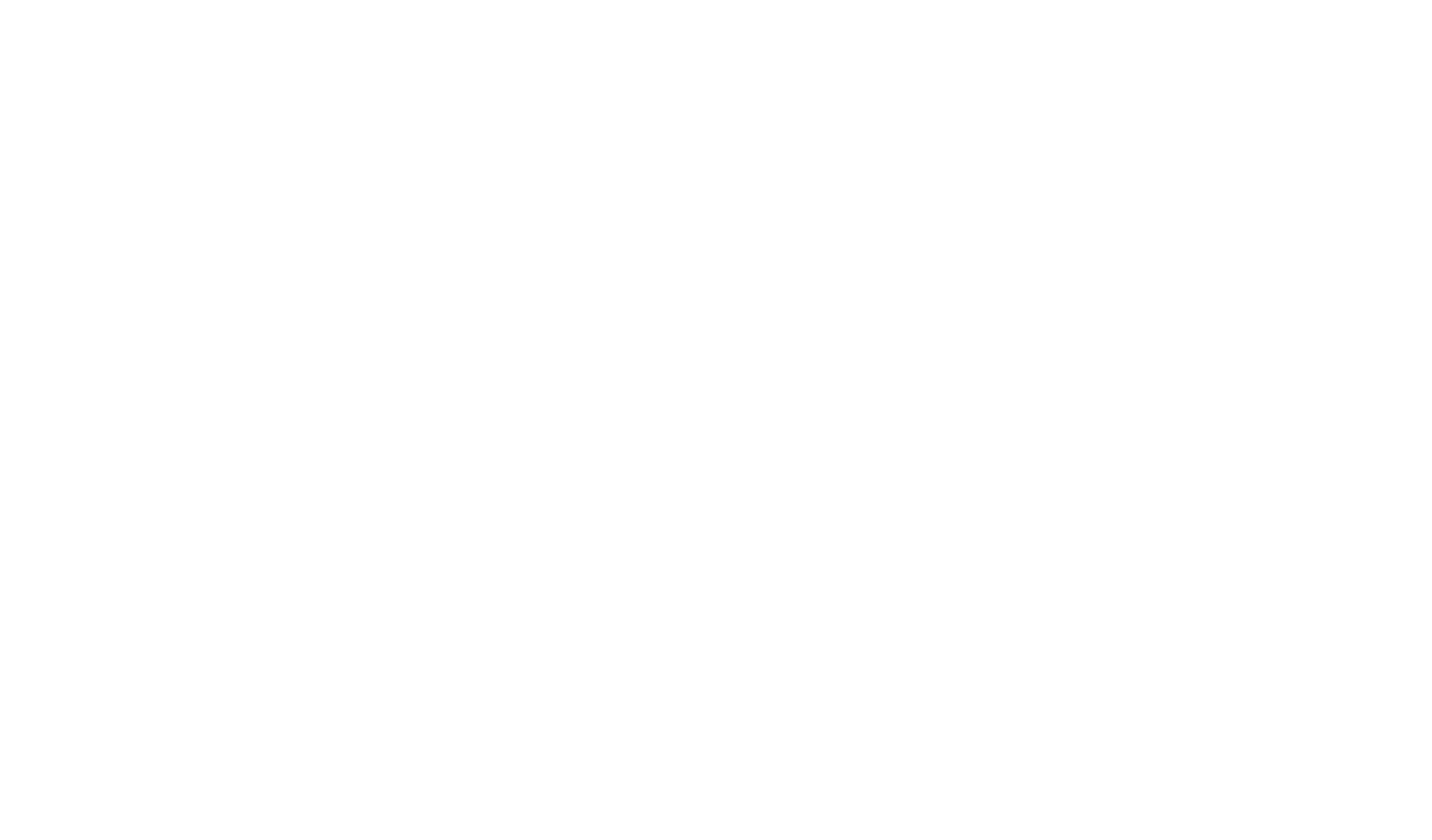 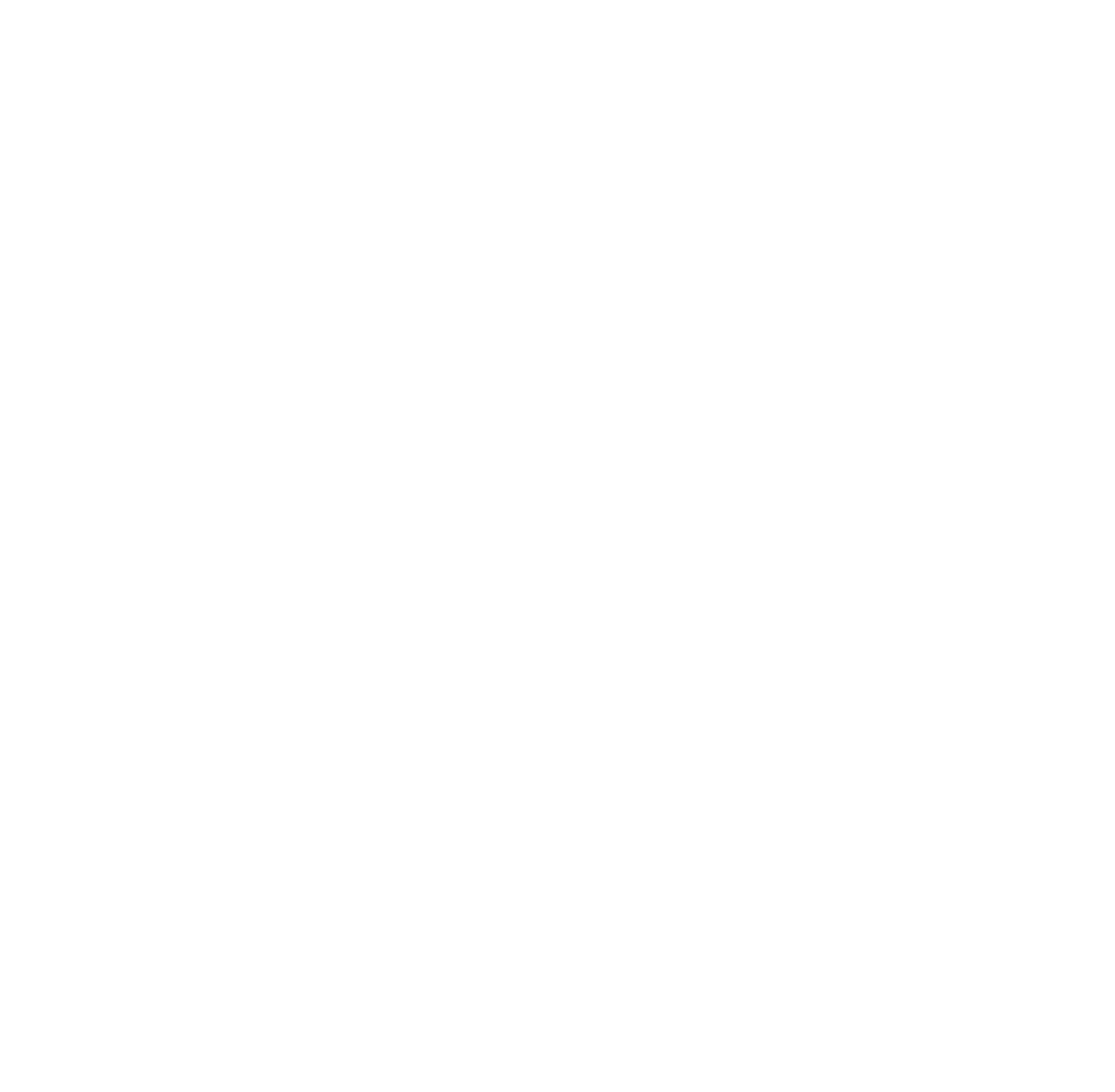 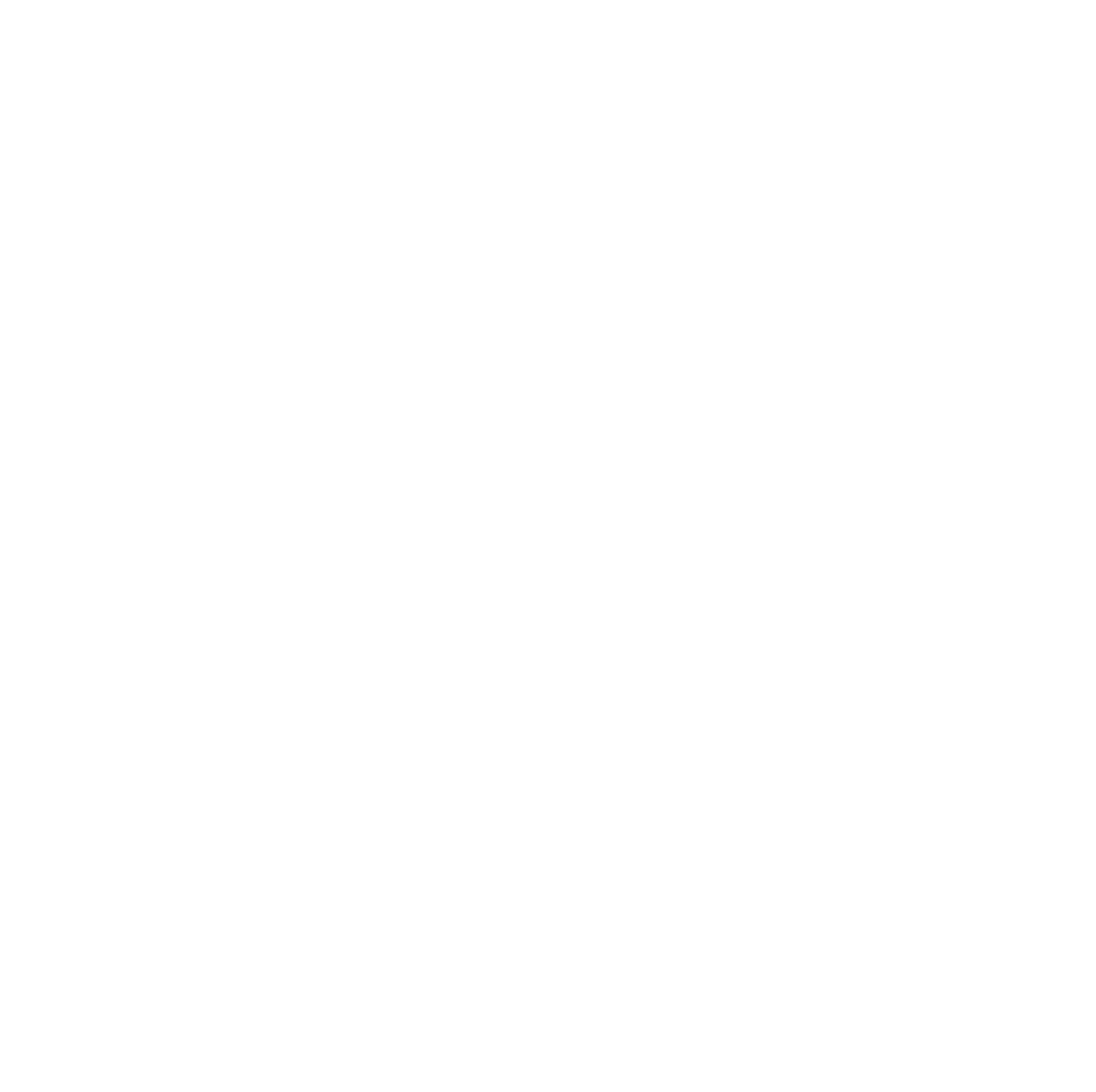 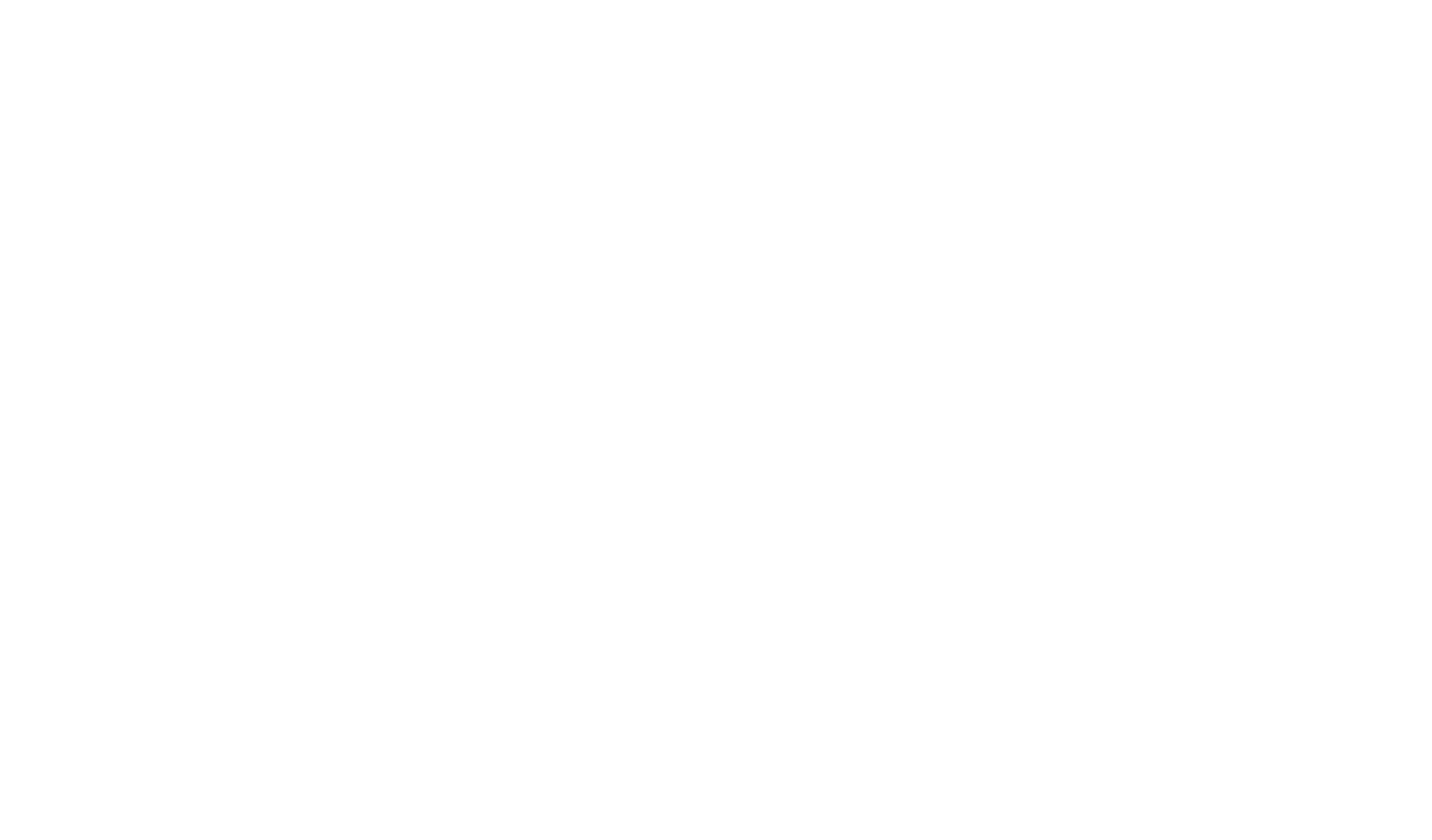 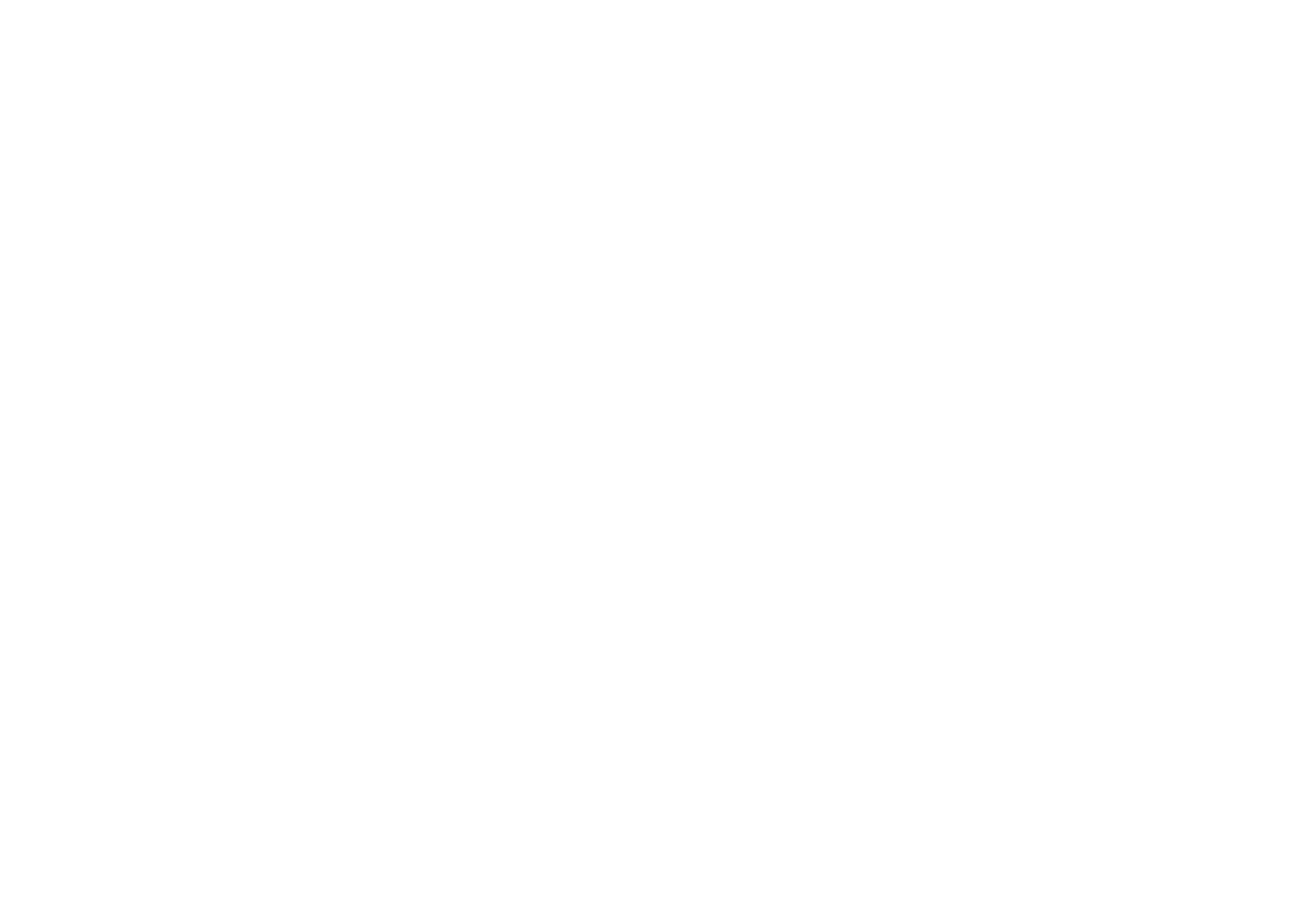 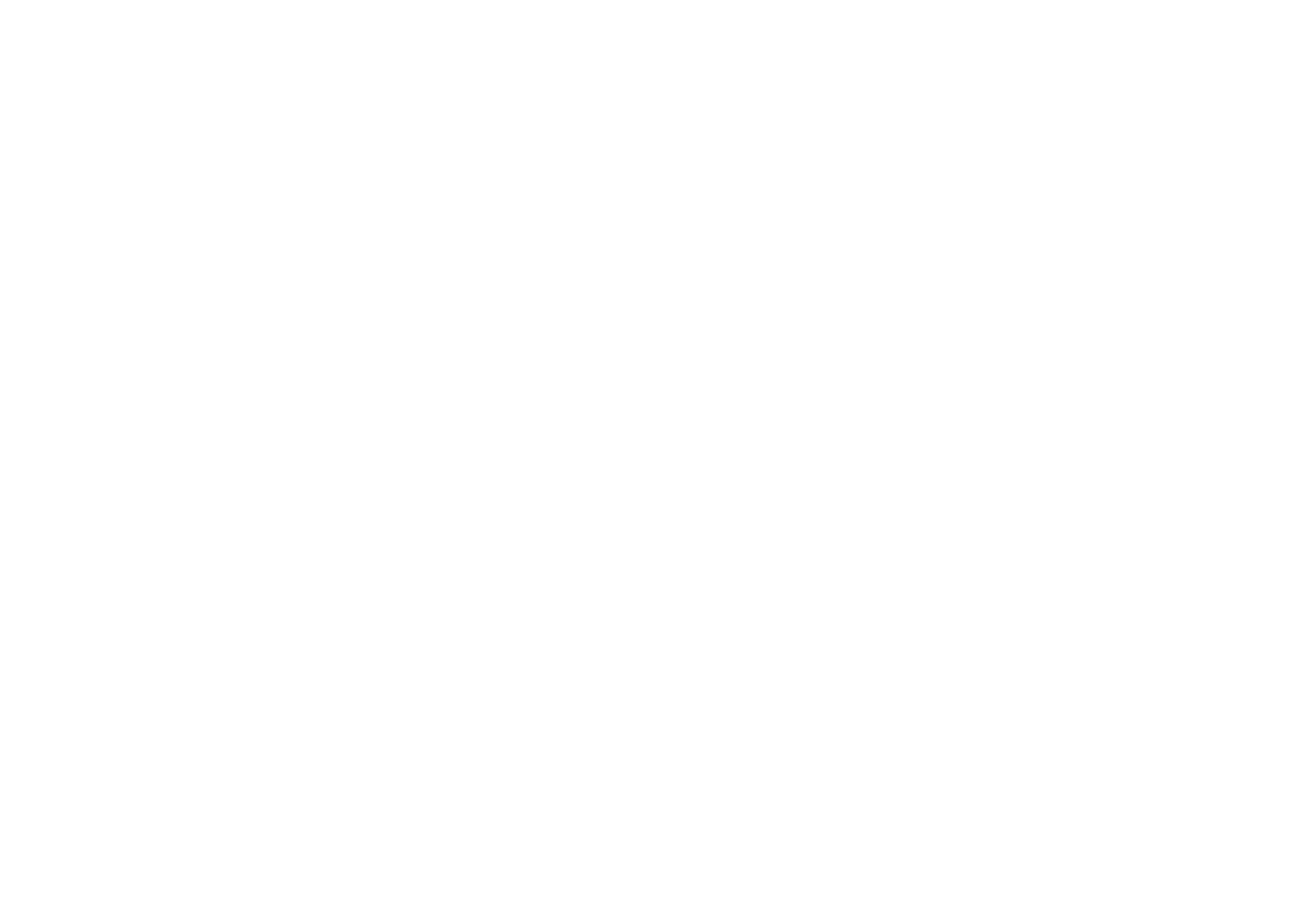 [Speaker Notes: ¿Quién? El compromiso de los PARTICIPANTES]
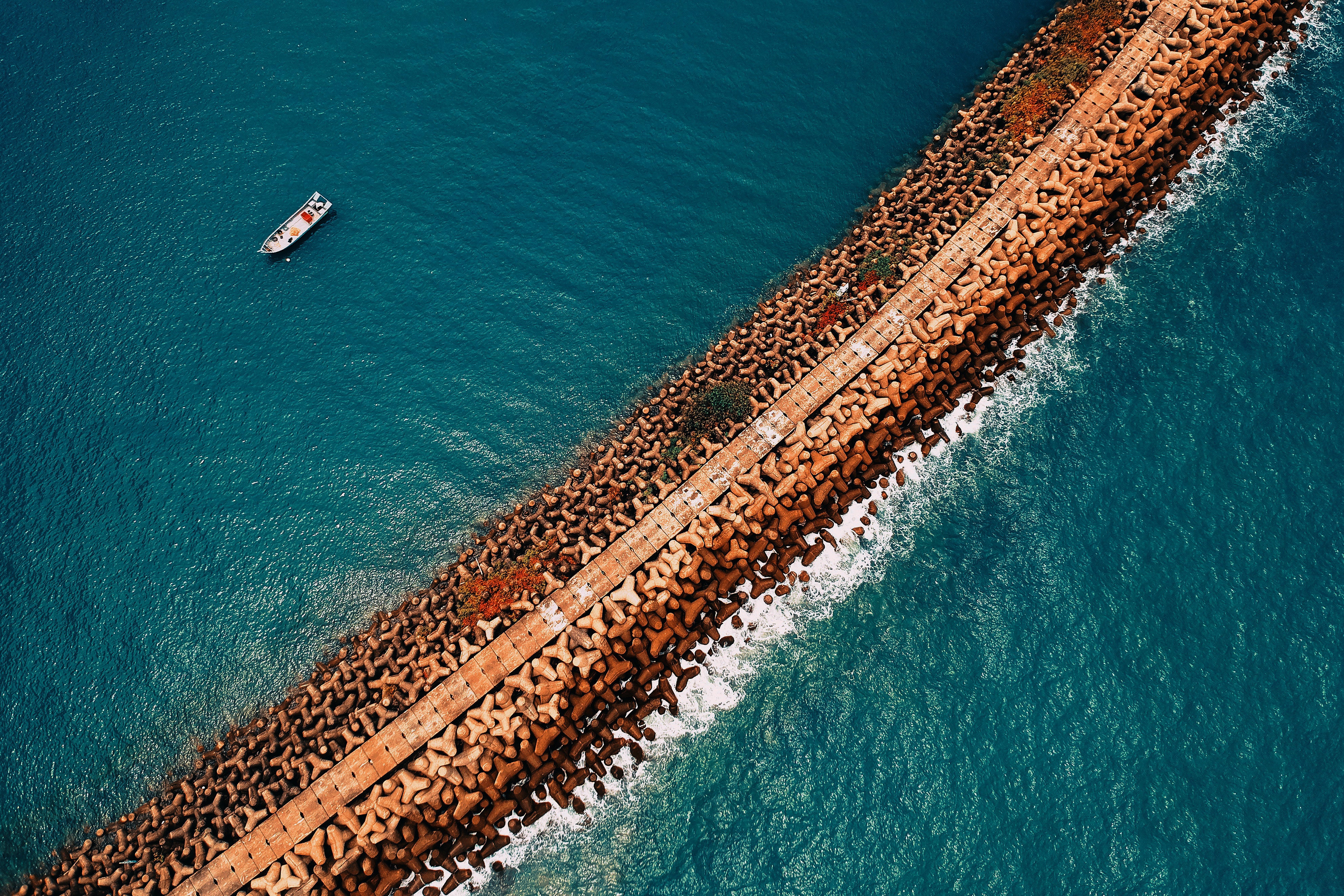 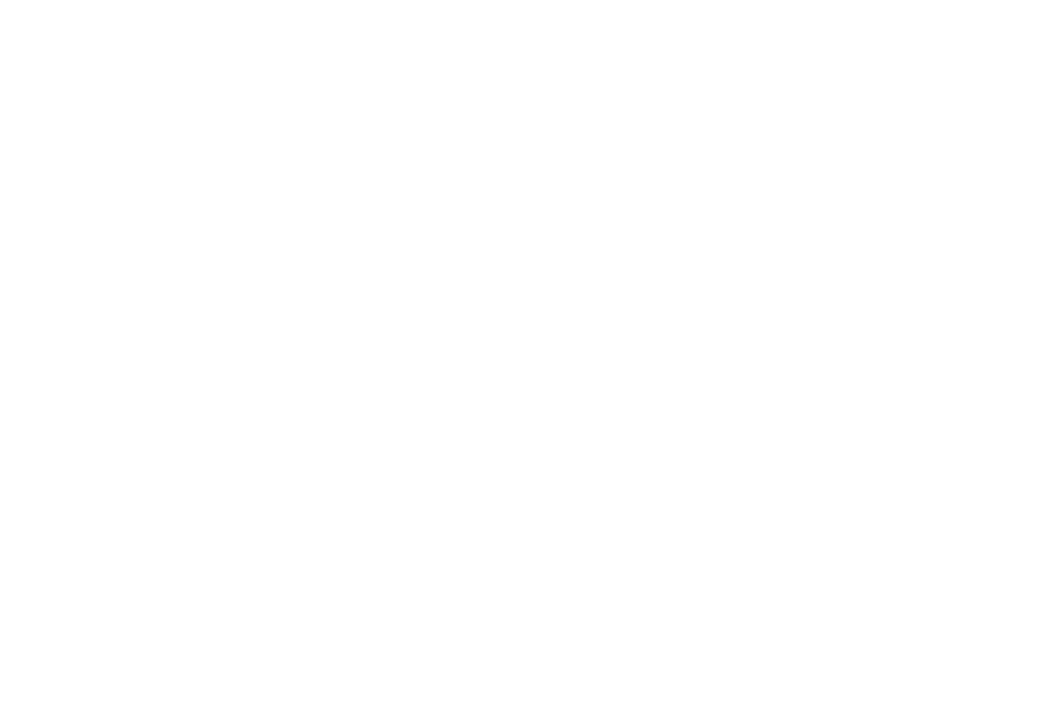 Desarrollo de una infraestructura científico-técnica en Porto Colompara monitorizar y analizar el medio marino, en particular las variaciones biogeoquímicas y de biodiversidad generadas por el cambio climático.
[Speaker Notes: ¿El qué?]
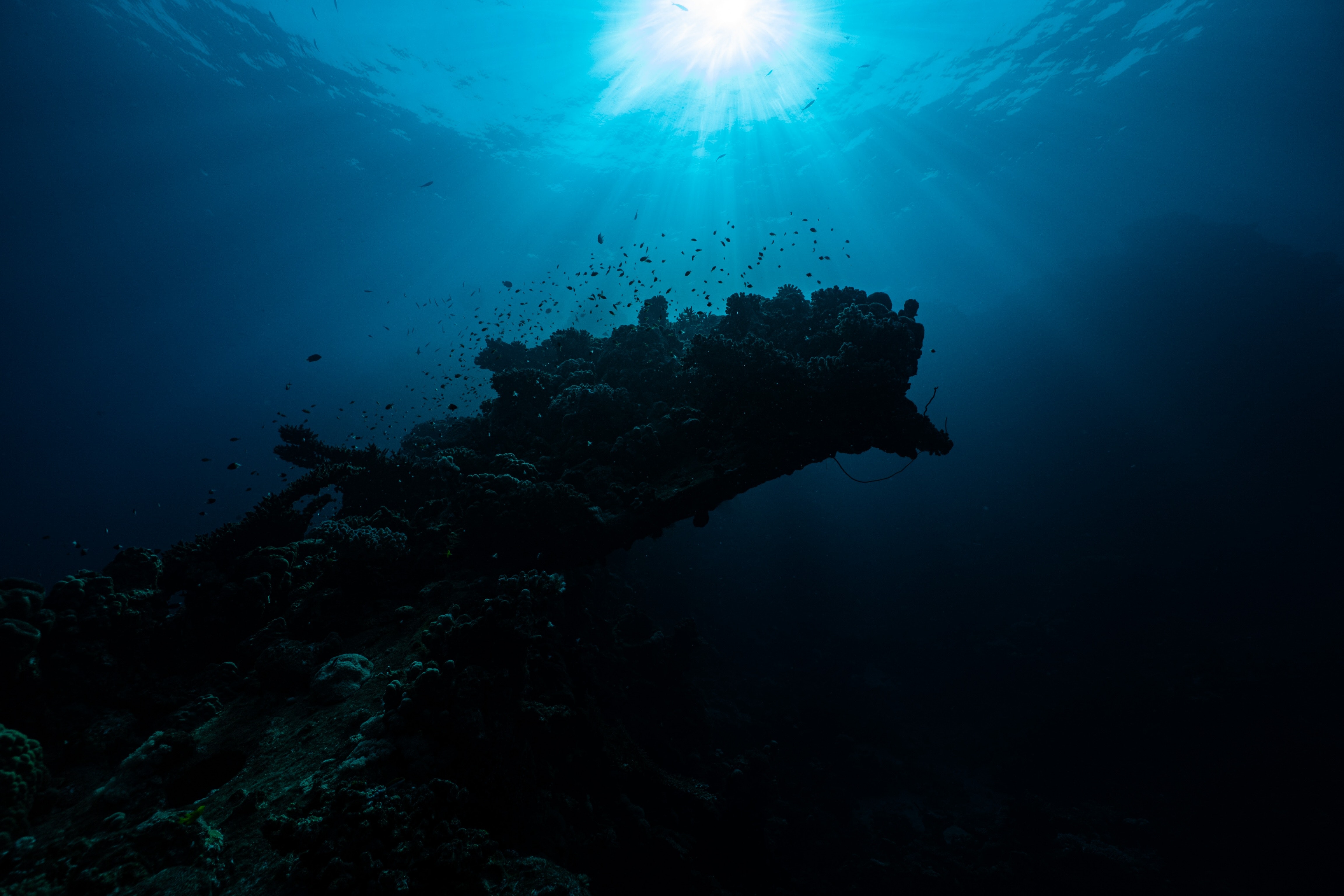 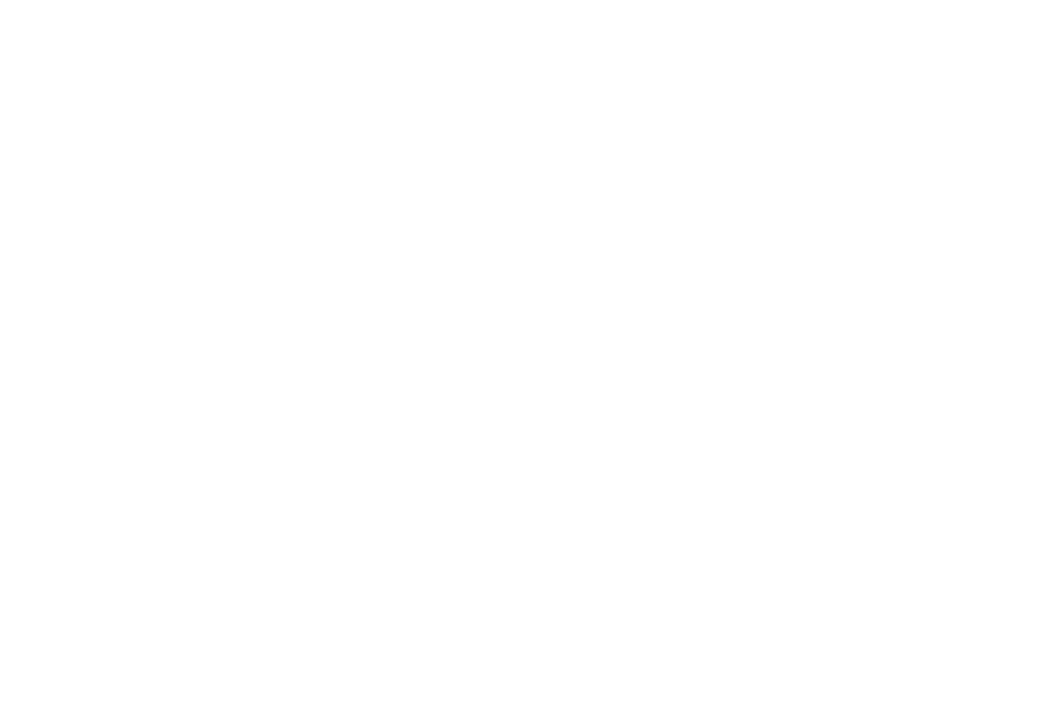 OBJETIVOS
Hacer 
ciencia innovadora
Implementación de un nodo de observación del medio marino en Porto Colom.
Desarrollo de nuevas tecnologías de observación.
Aplicación de nuevos métodos de análisis (AI).
Compilación de una base de datos amplia e integrada.
Desarrollo de un Gemelo Digital del entorno marino.
[Speaker Notes: ¿Cómo?]
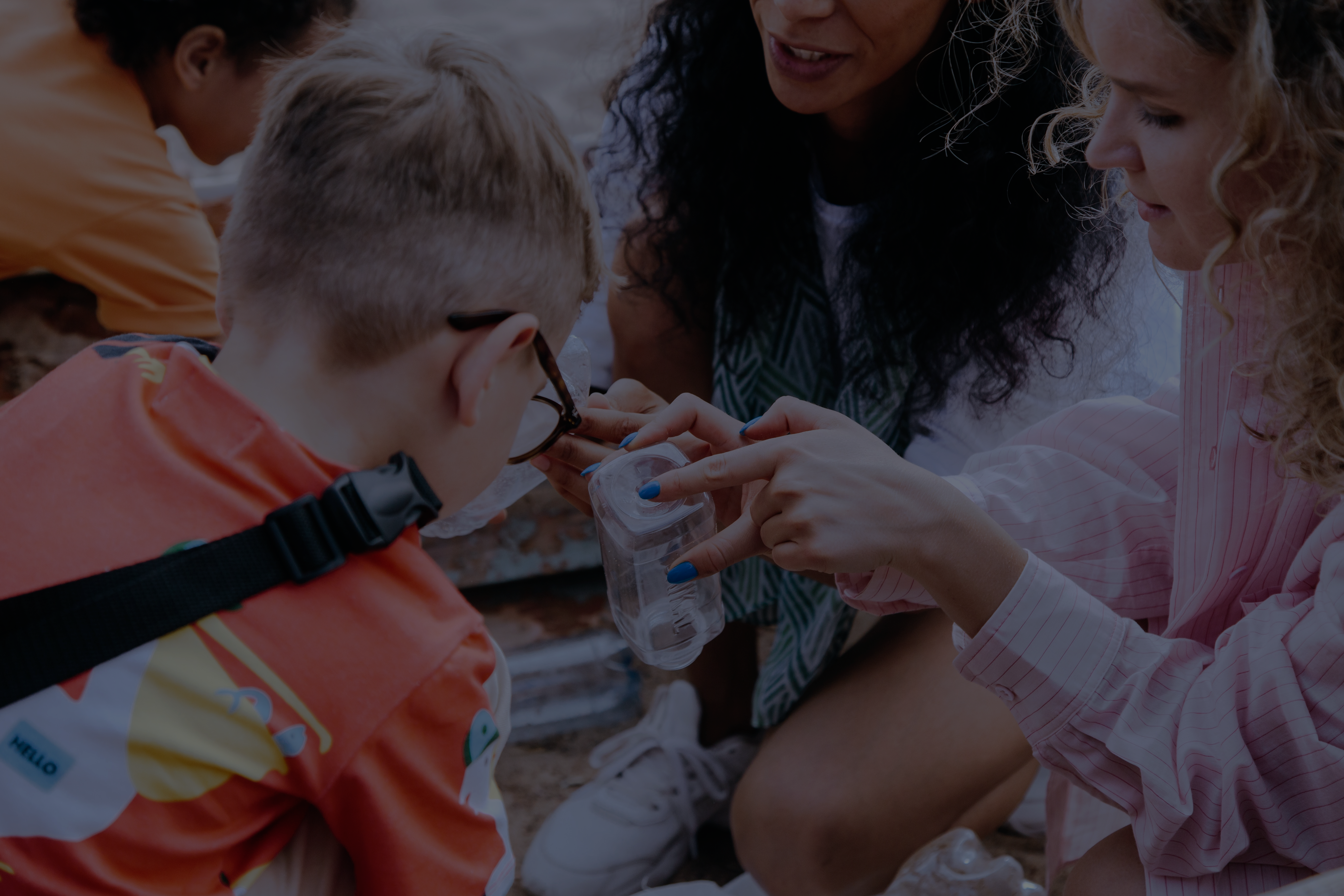 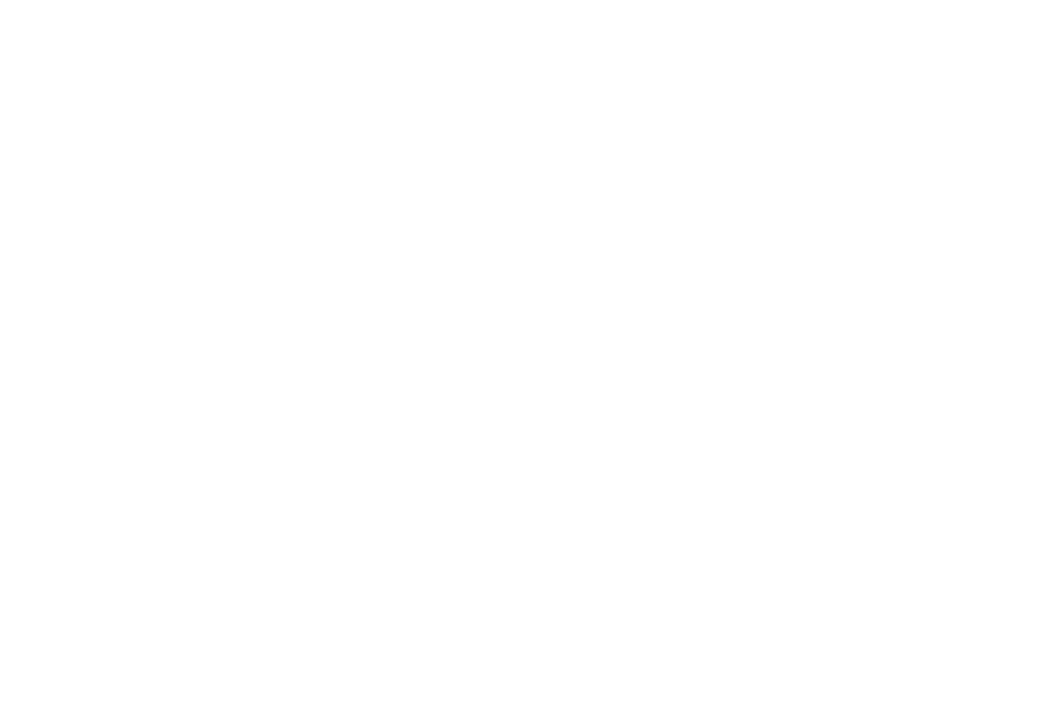 OBJETIVOS
Comunicar conocimiento y promover la educación sobre el medio marino.
Promover la cultura oceánica
Promover el desarrollo de una economía azul basada en el conocimiento.
[Speaker Notes: ¿Cómo?]
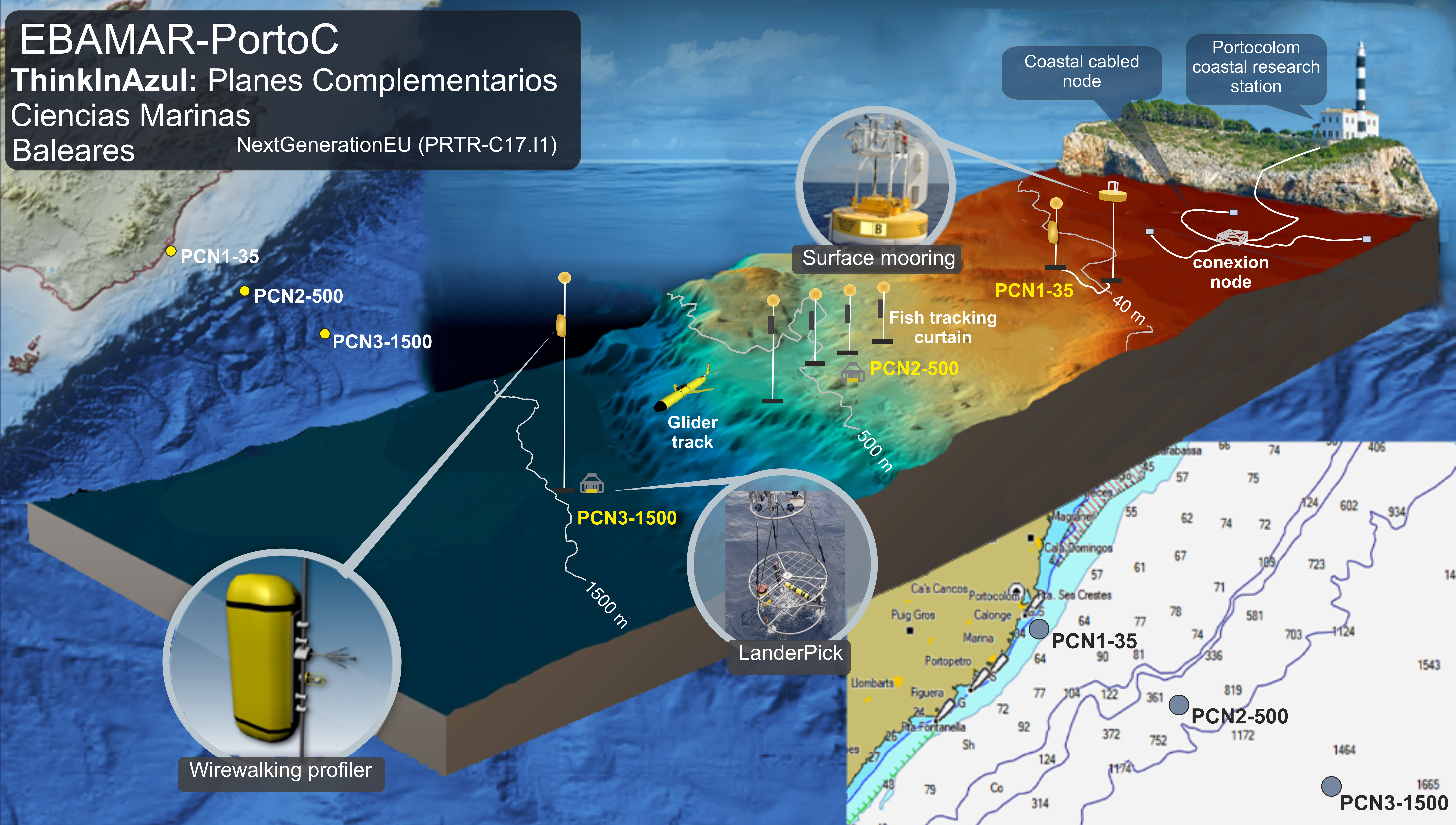 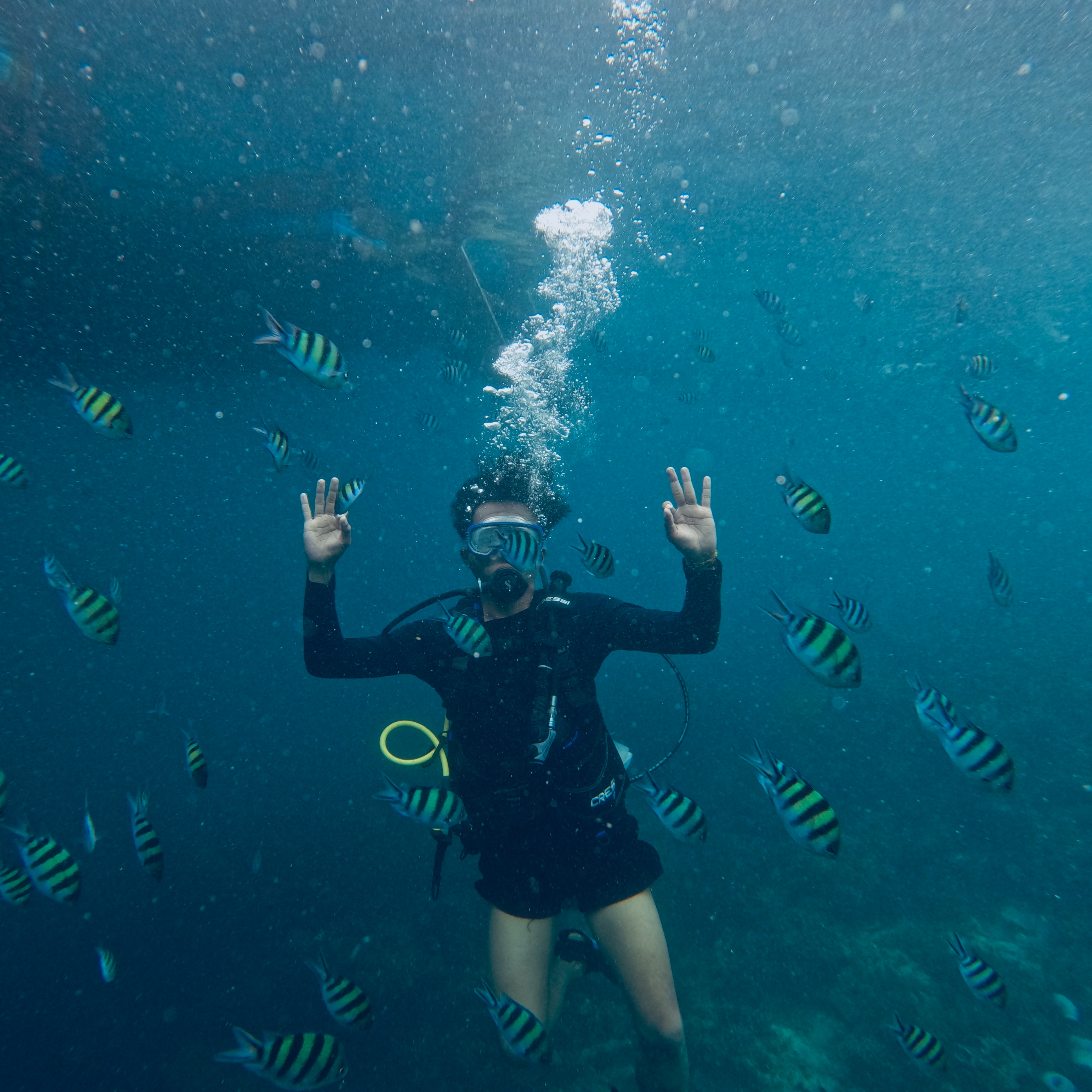 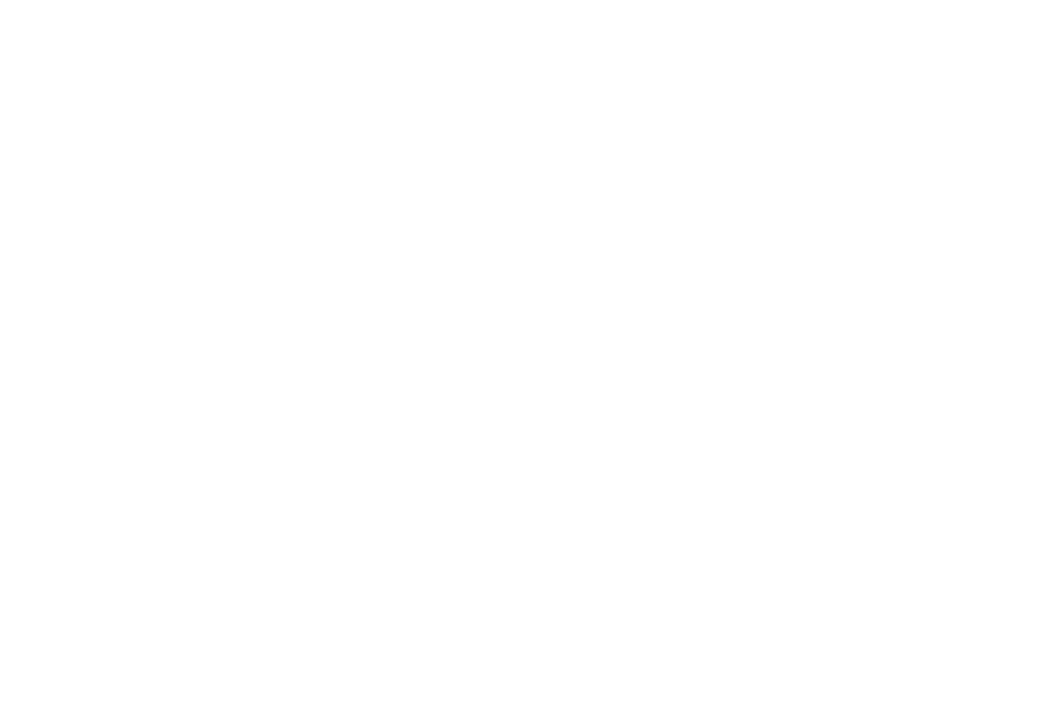 BENEFICIOS SOCIALES
CONSERVACIÓN
DE LA BIODIVERSIDAD Y DE LOS ECOSISTEMAS MARINOS
NUEVAS CAPACIDADES Y CONOCIMIENTO PARA AFRONTAR EL CAMBIO CLIMÁTICO
CONTRIBUCIÓN 
AL CAMBIO DEL MODELO ECONÓMICO GENERANDO ACTIVIDAD EN ÁREAS DE ALTA 
CUALIFICACIÓN TÉCNICA
[Speaker Notes: ¿Para qué?]
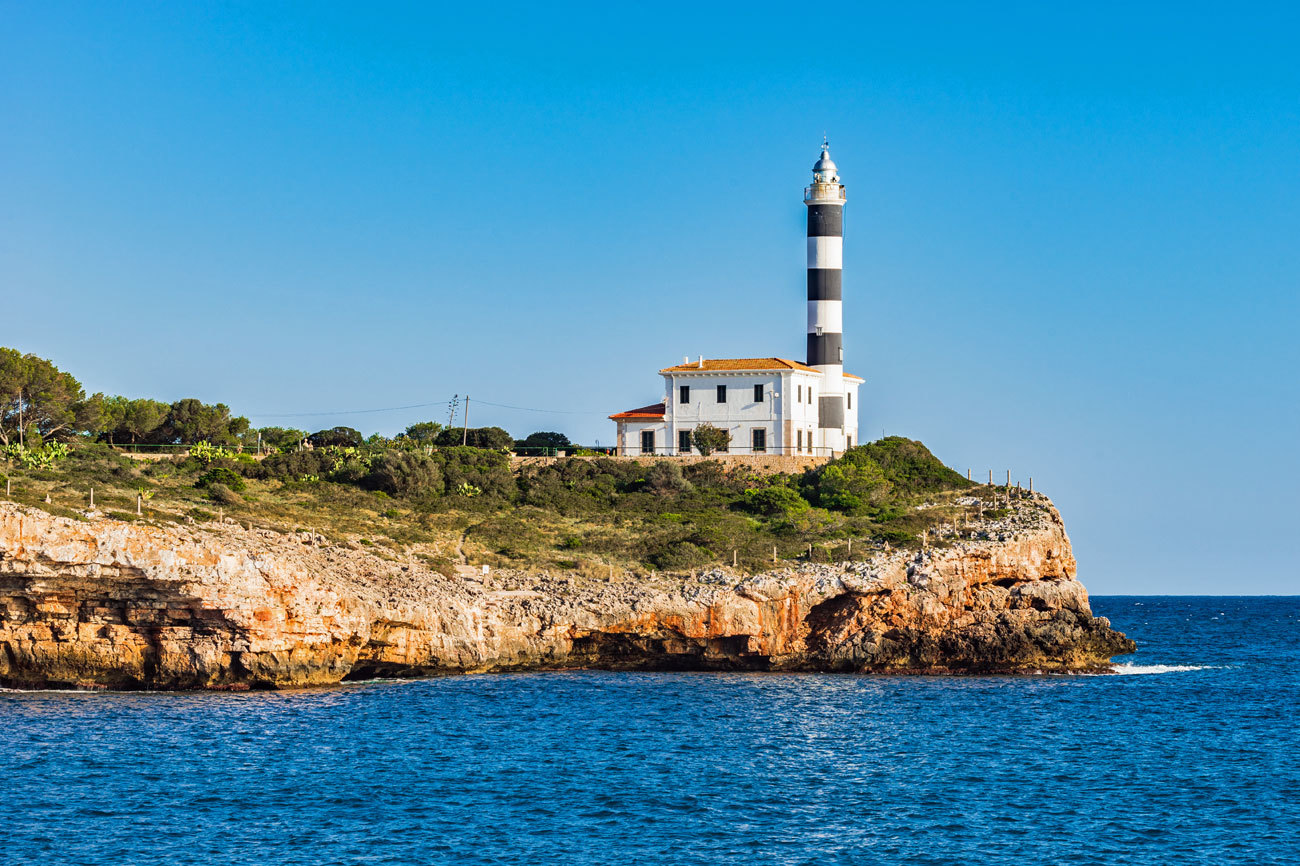 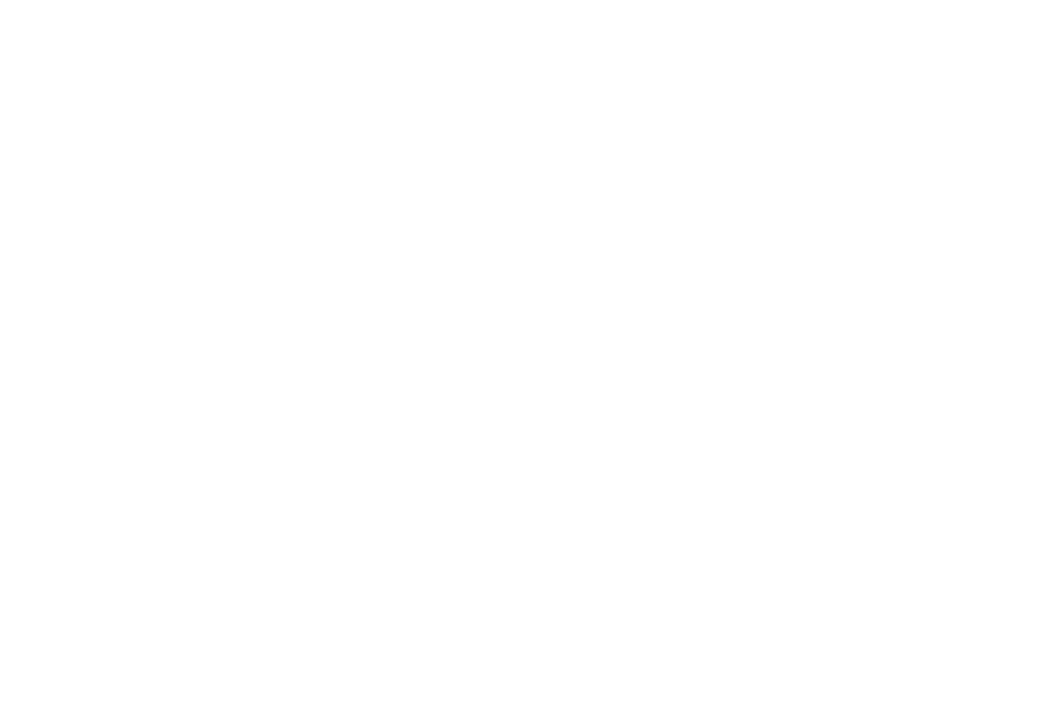 CRONOGRAMA
?
JUL 2022
SEP 2023
FEB 2024
JUN 2025
Perspectivas de futuro
FASE
01
PREOPERACIONAL

Definición del proyecto.
Preparación de la instalación: compra de equipos, desarrollo de sistemas informáticos, preparación de la gestión, coordinación y acciones de muestreo.
FASE
02
INSTALACIÓN 
DE EQUIPOS
FASE
03
OPERACIONAL

Operaciones.
Muestreos.
FASE
04
FINALIZACIÓN DE LAS FASES
[Speaker Notes: ¿Cuá]
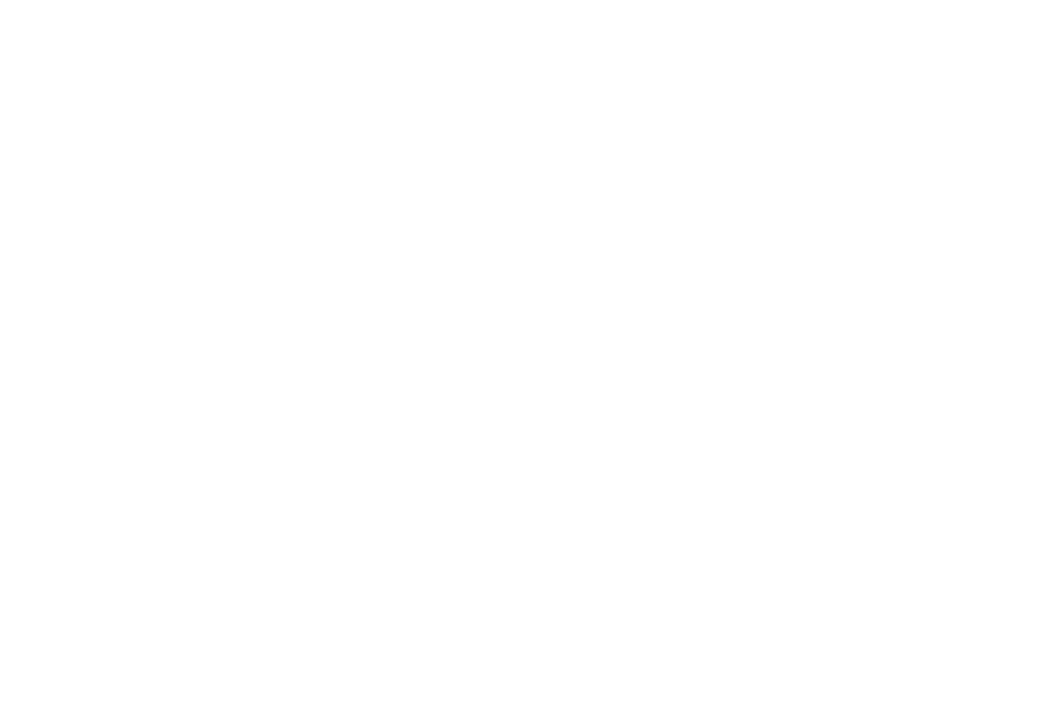 CATALIZADOR DE ACTIVIDAD CIENTÍFICO-TECNOLÓGICA
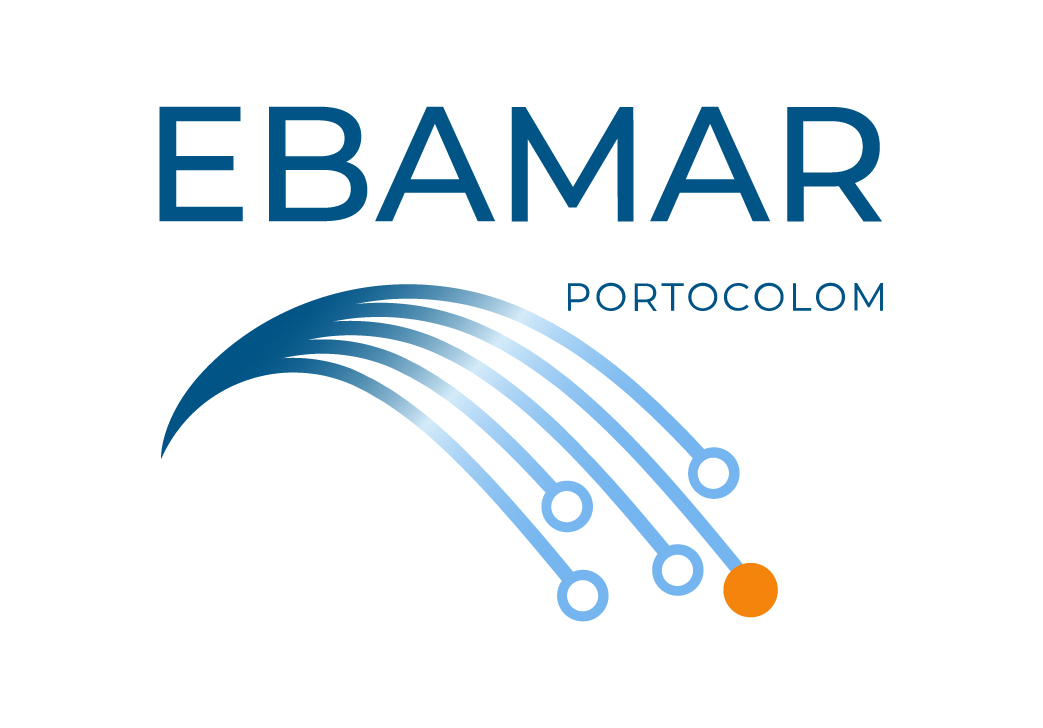 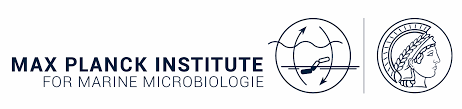 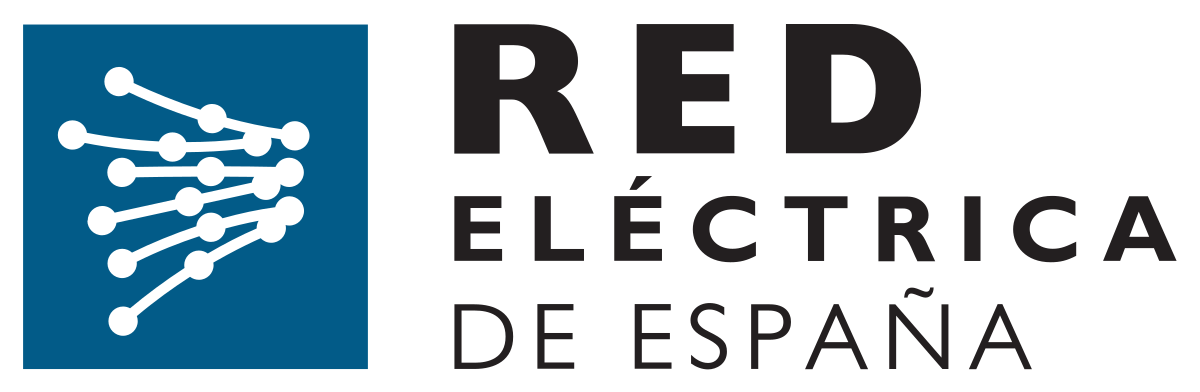 Porto Colom: nodo científicamente atractivo para la comunidad internacional y para el sector empresarial
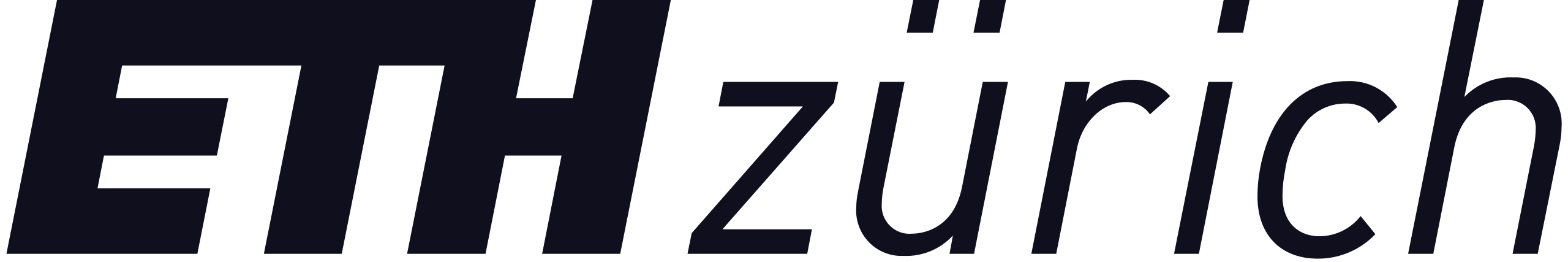 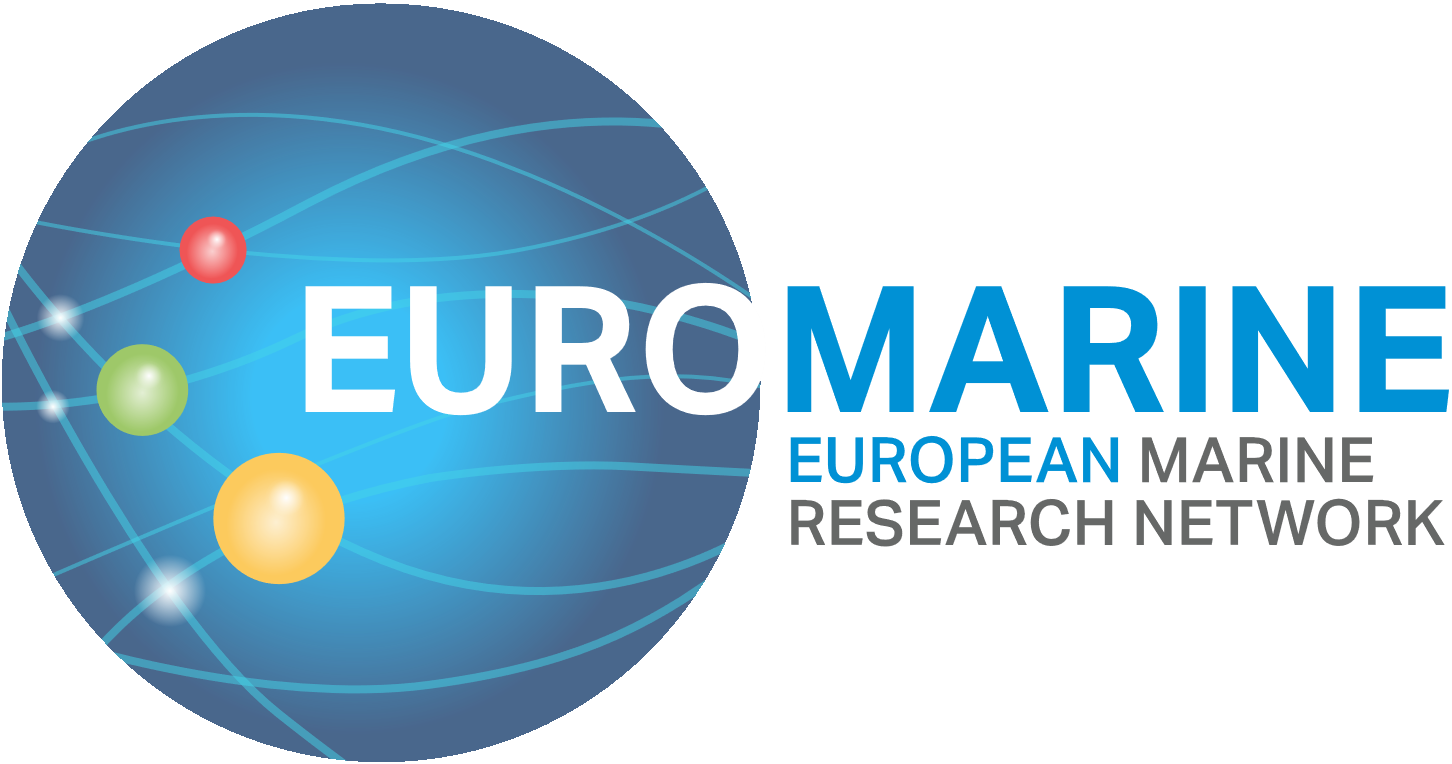 [Speaker Notes: Interés en hacer ciiencia con nosotros.]
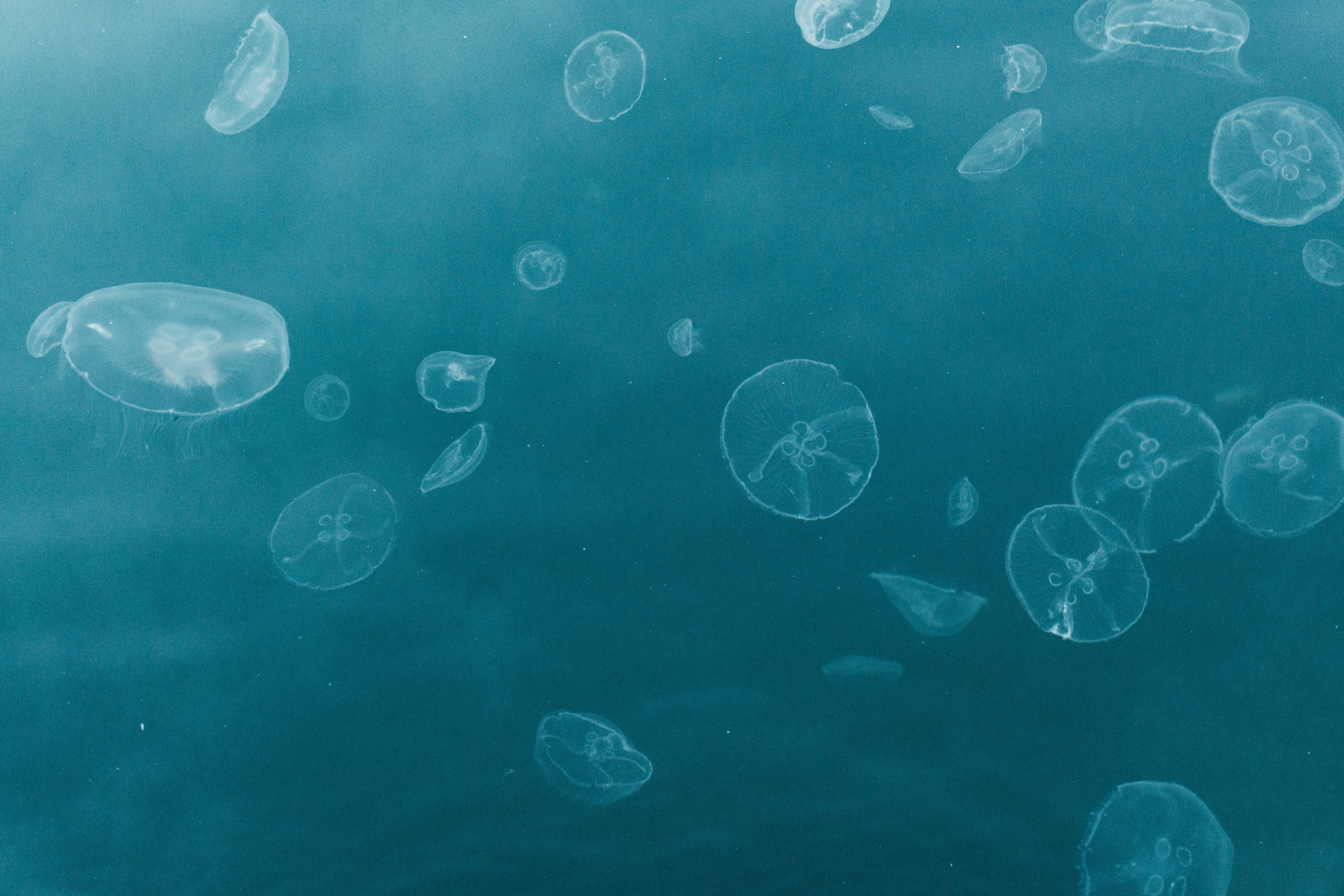 ¡GRACIAS!
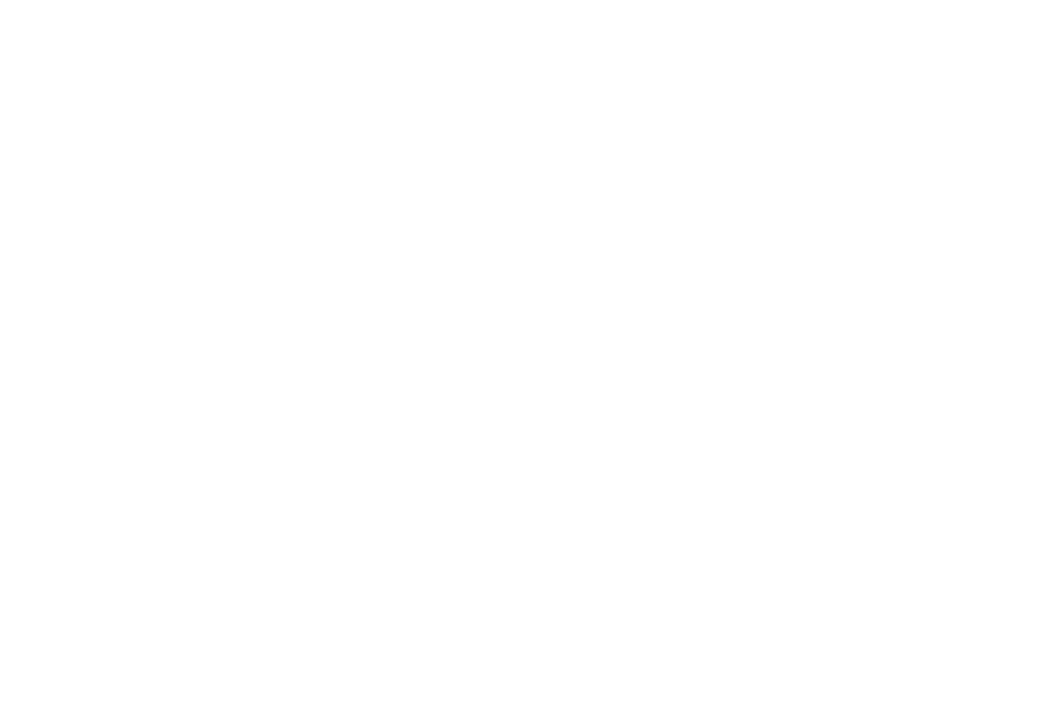 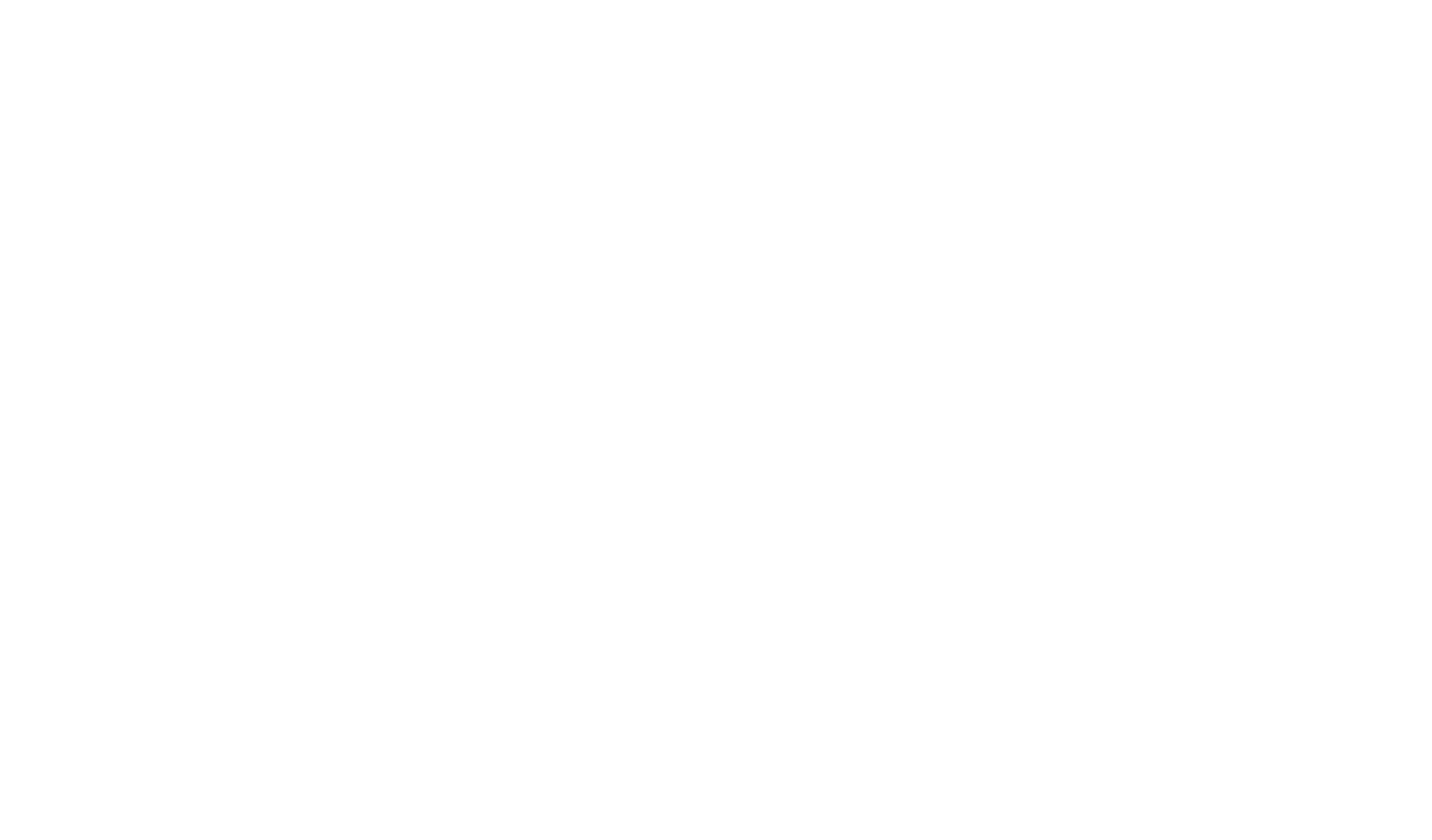 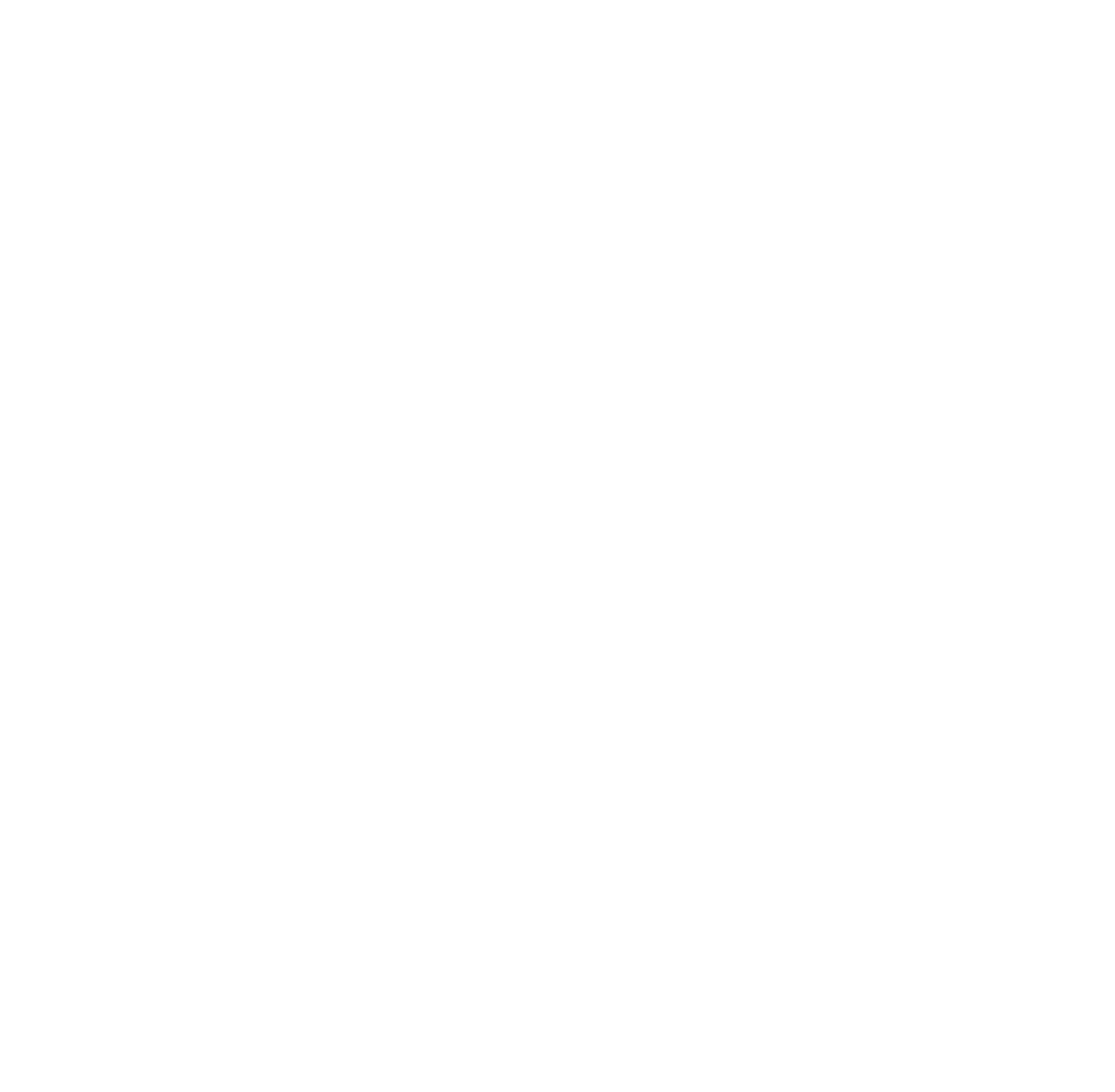 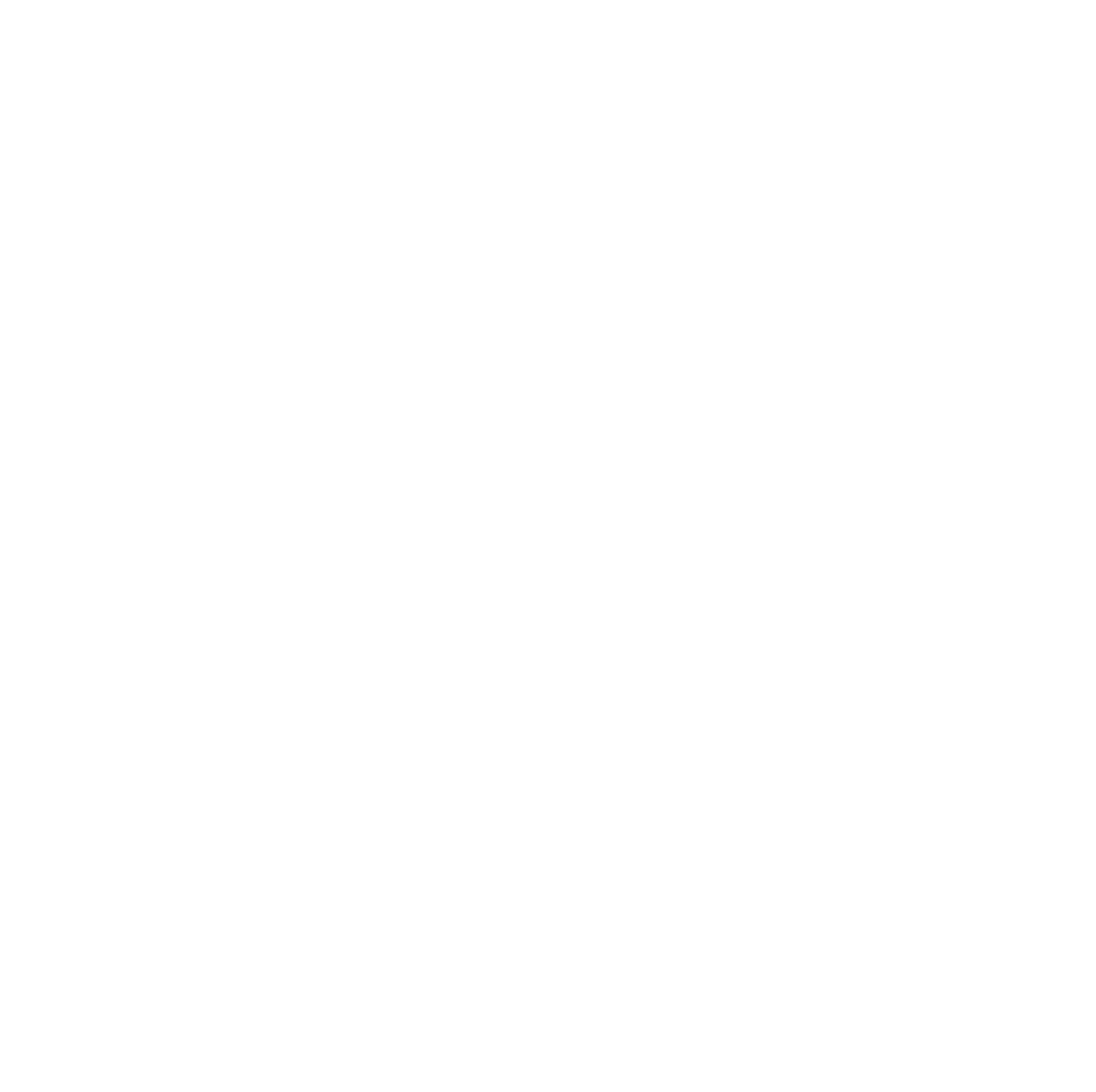 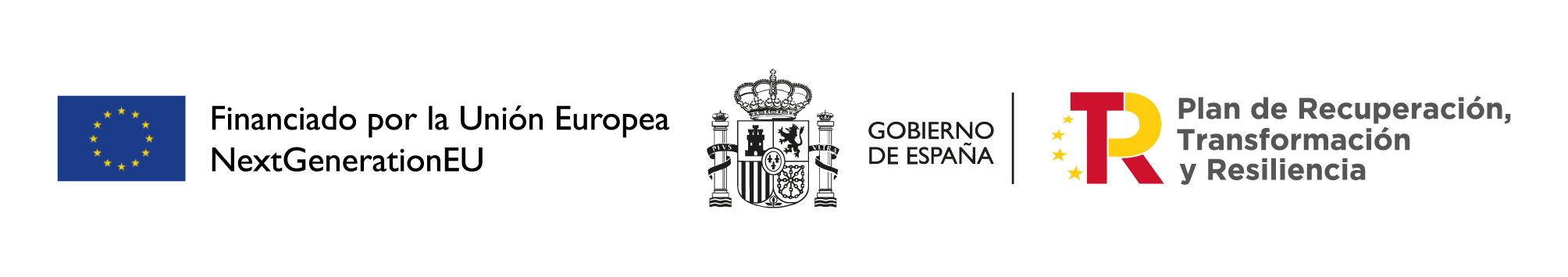 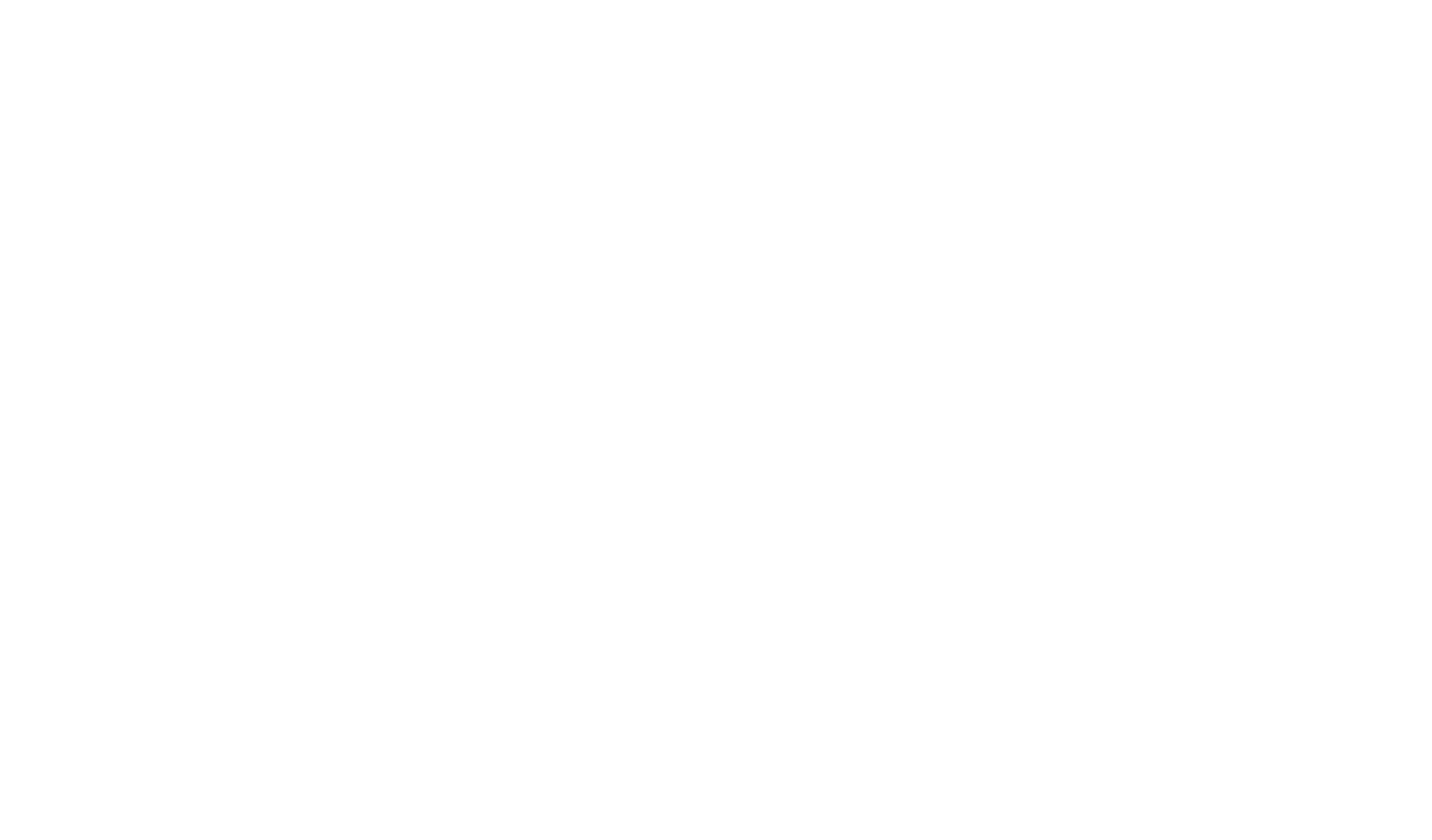 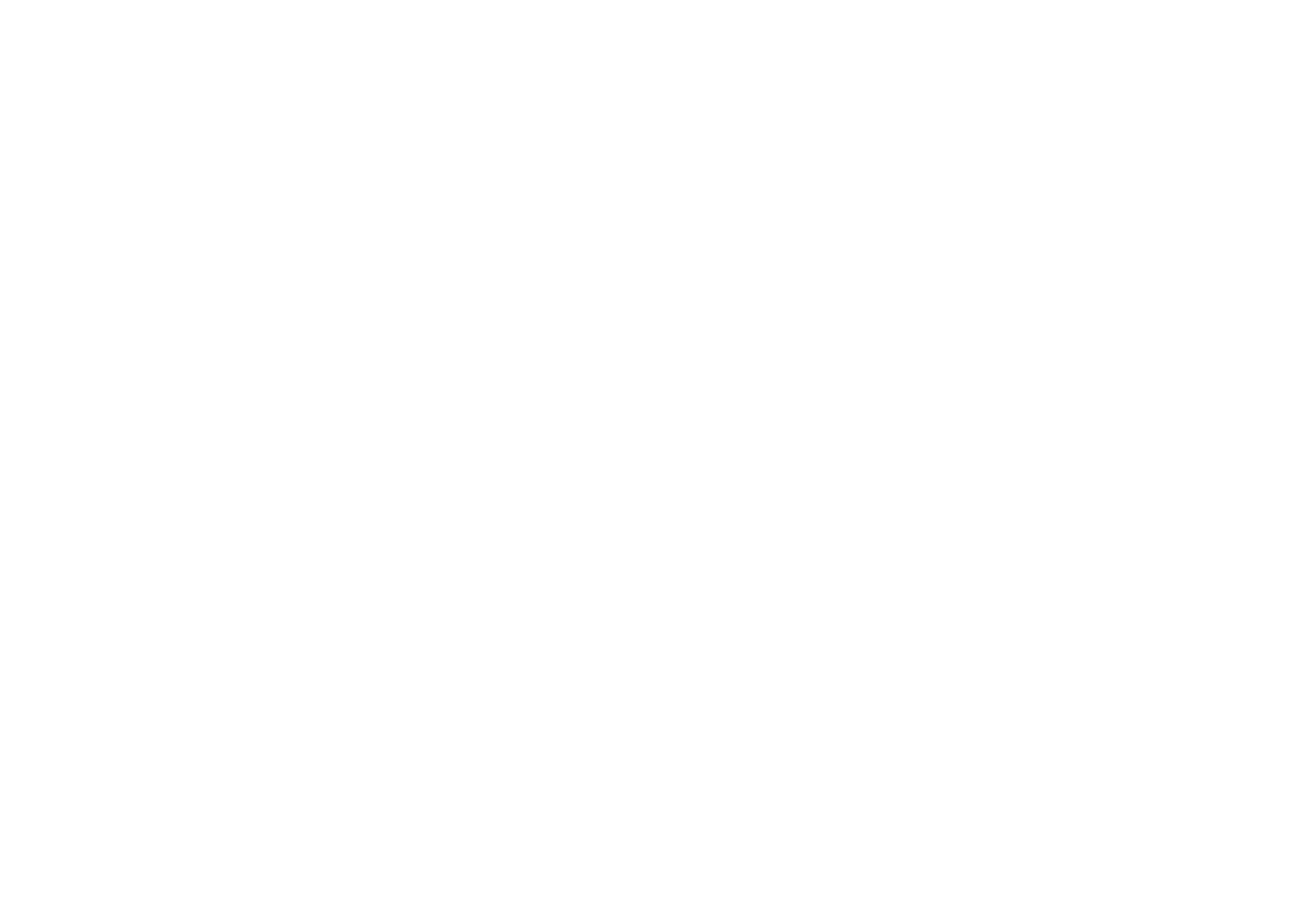 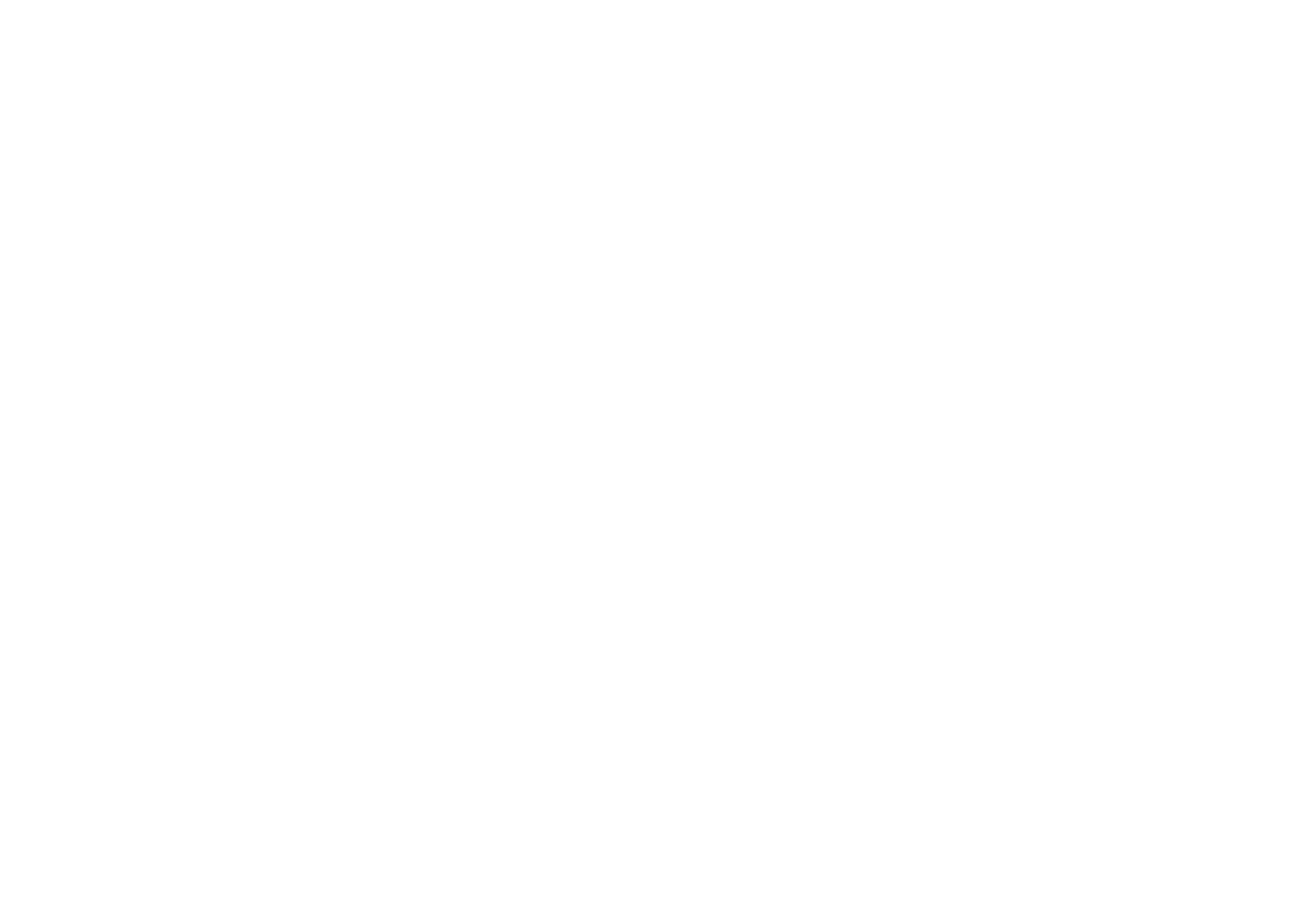